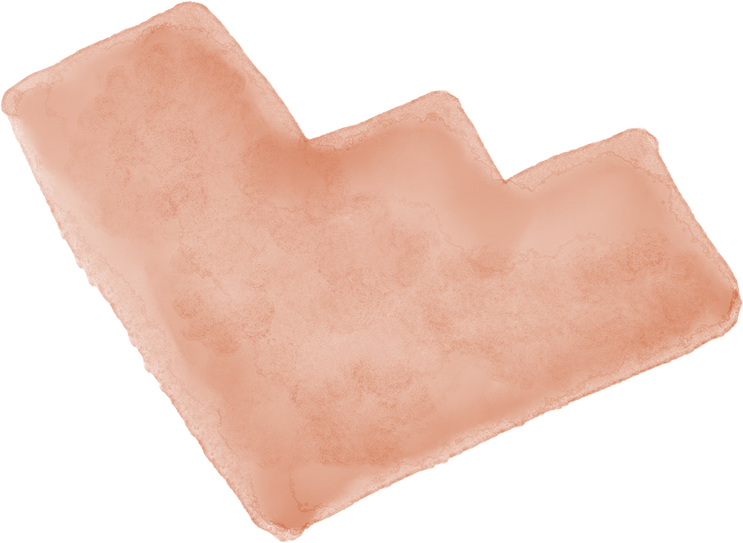 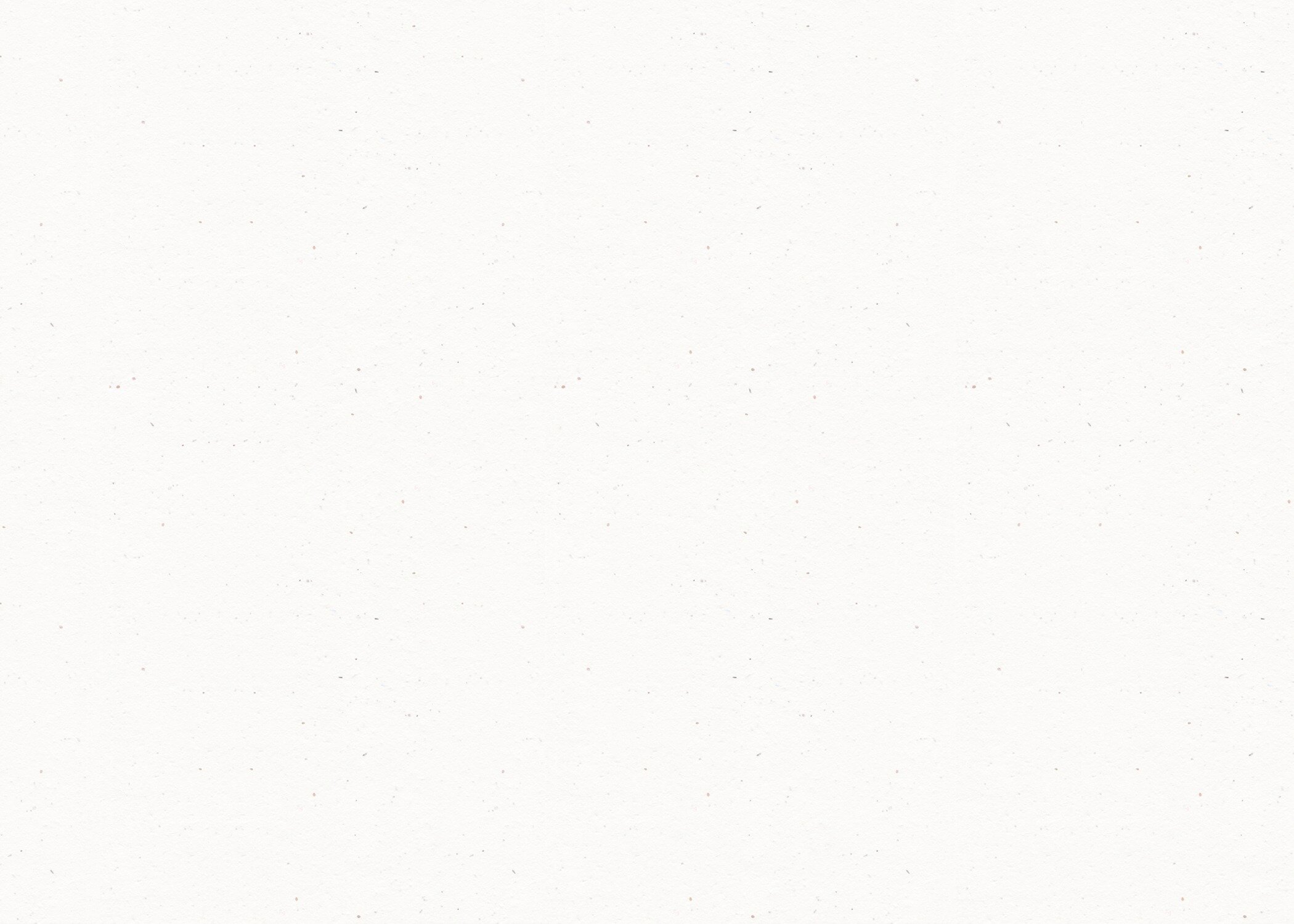 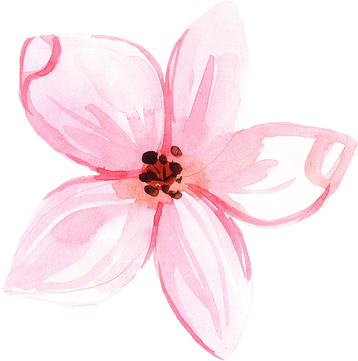 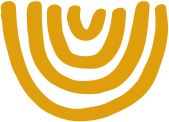 CHÀO MỪNG CÁC EM ĐẾN VỚI BÀI HỌC NGÀY HÔM NAY!
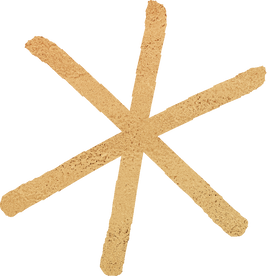 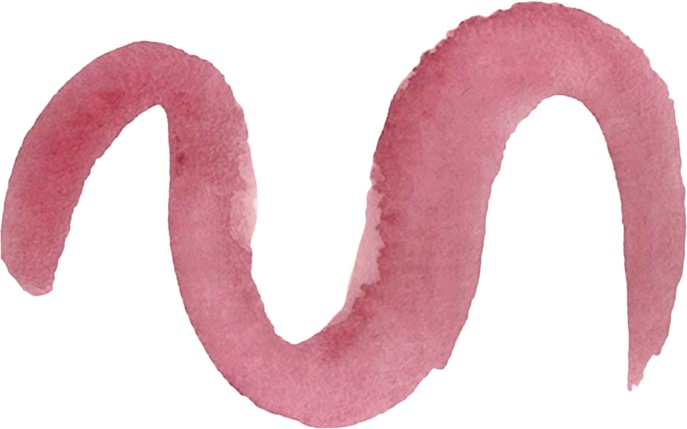 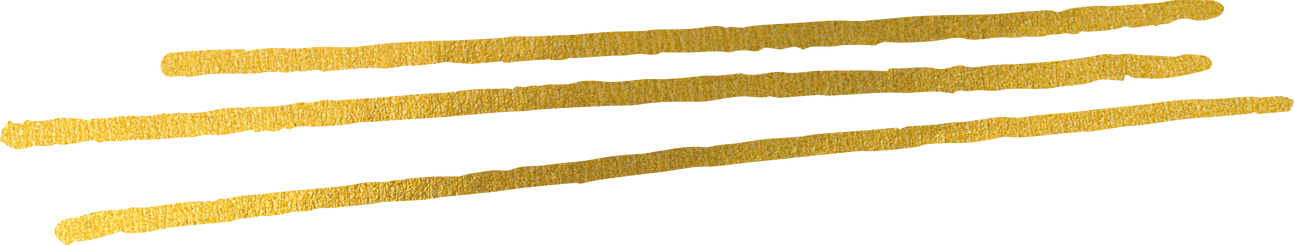 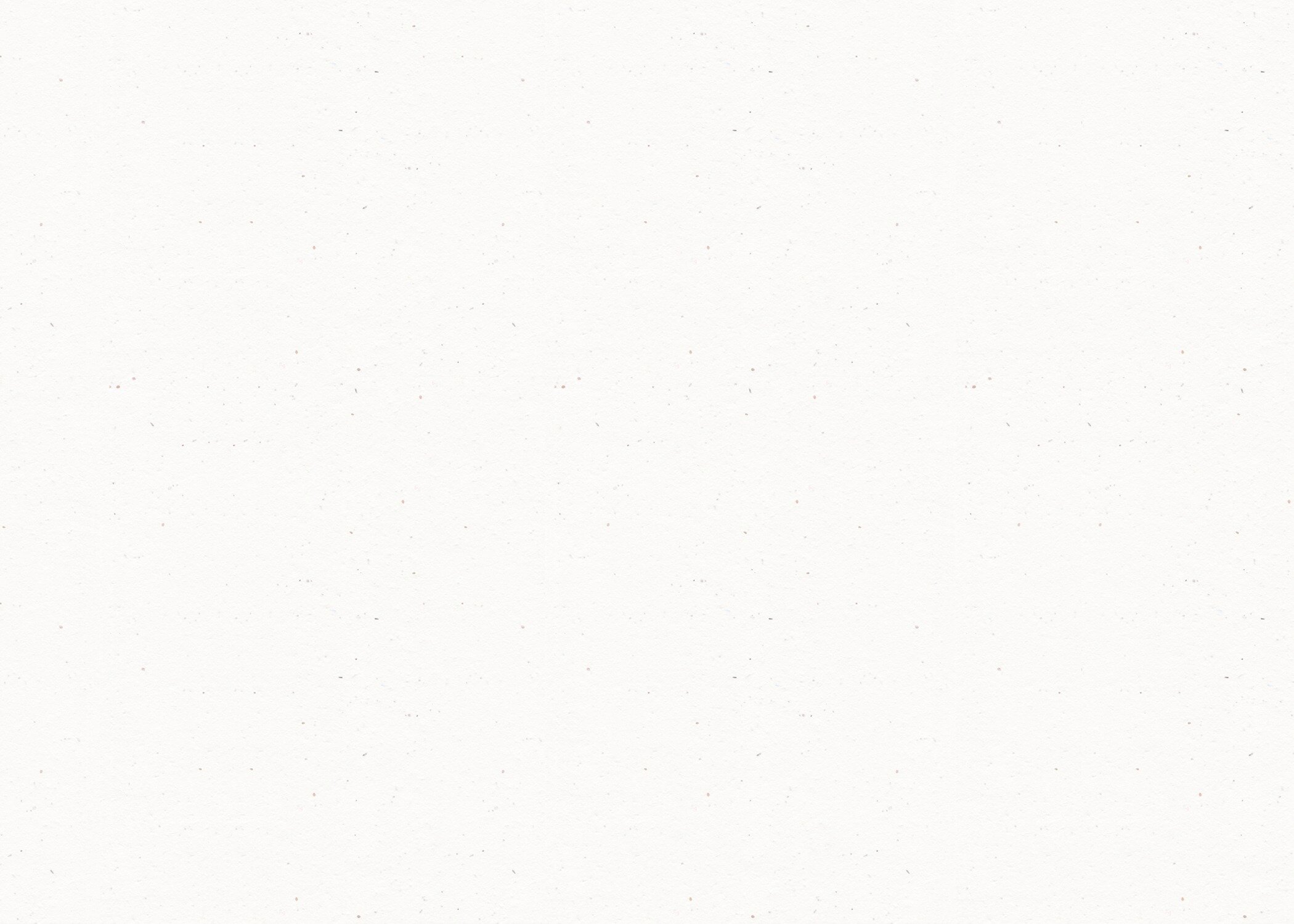 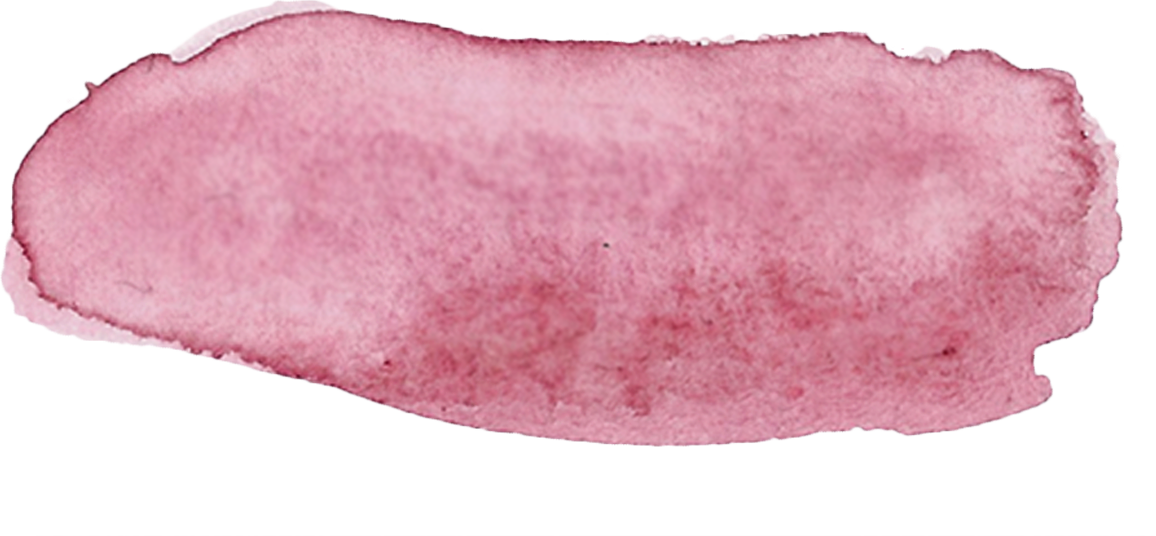 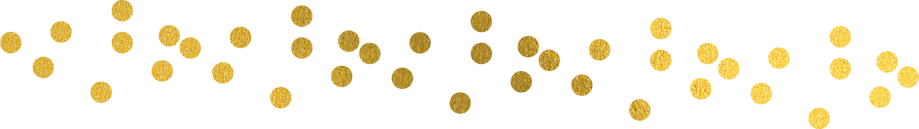 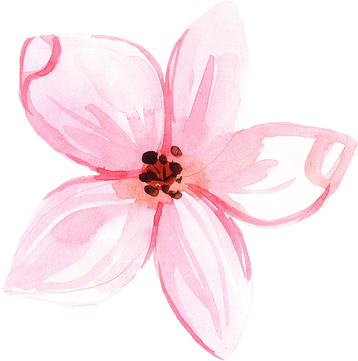 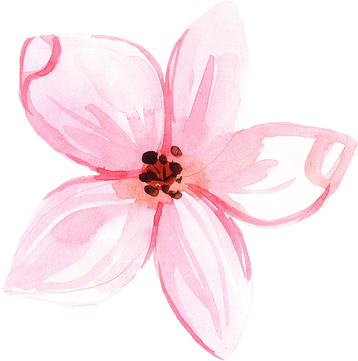 BÀI 21
Bài viết 2
LẬP THỜI GIAN BIỂU MỘT NGÀY ĐI HỌC
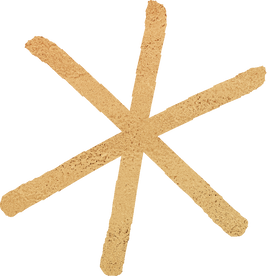 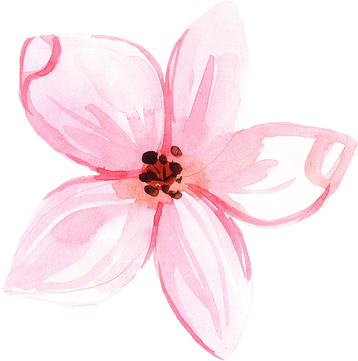 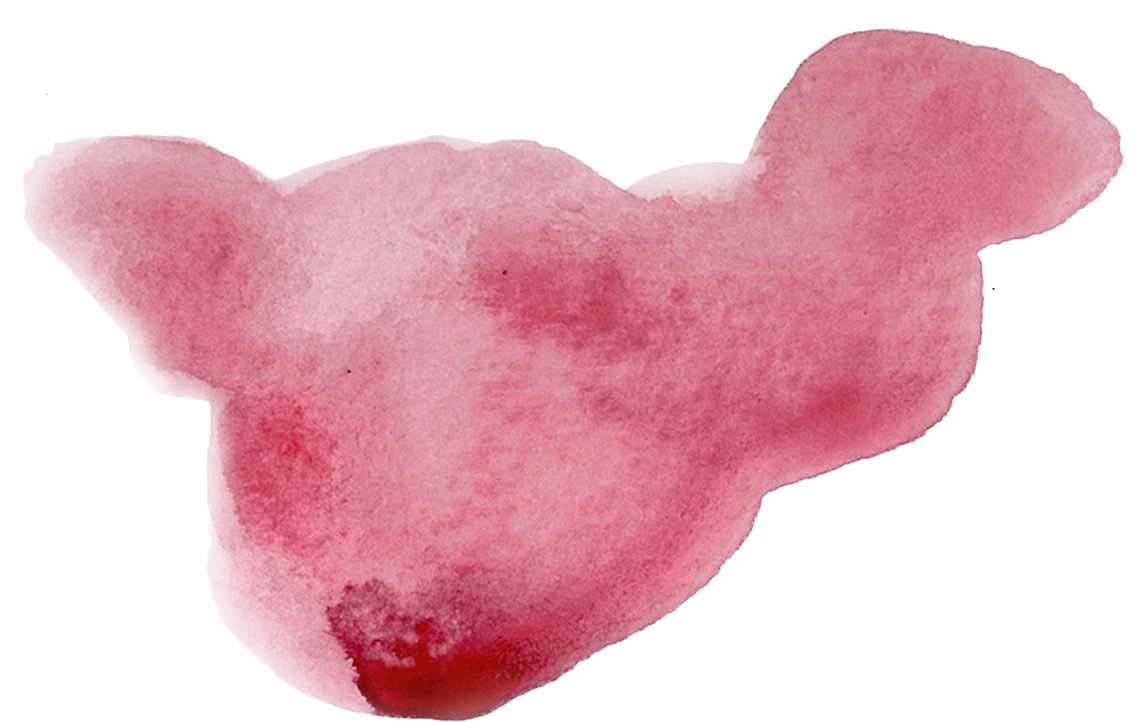 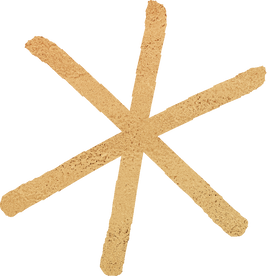 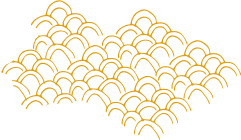 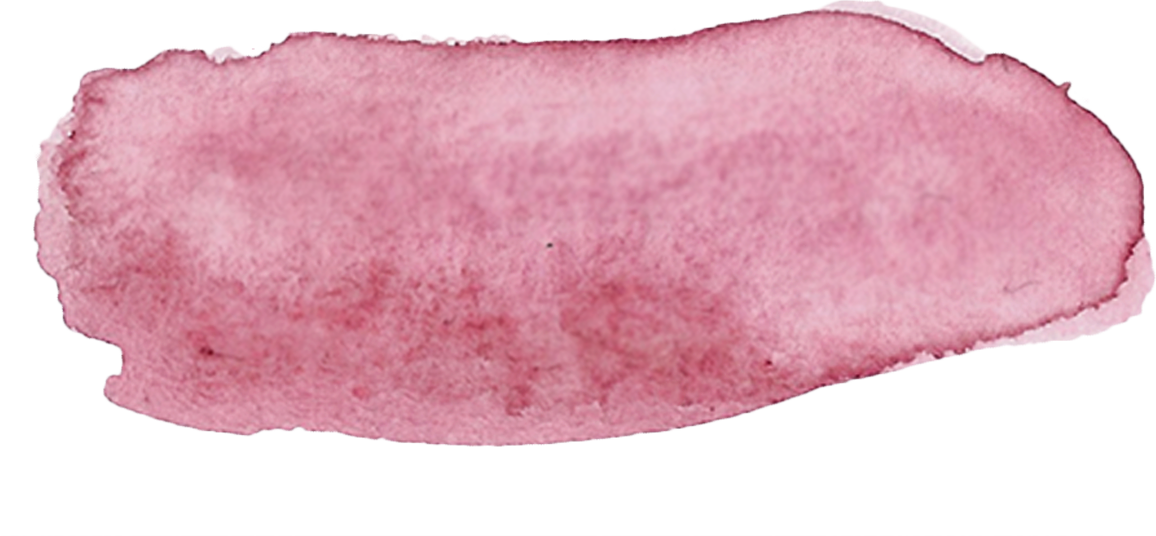 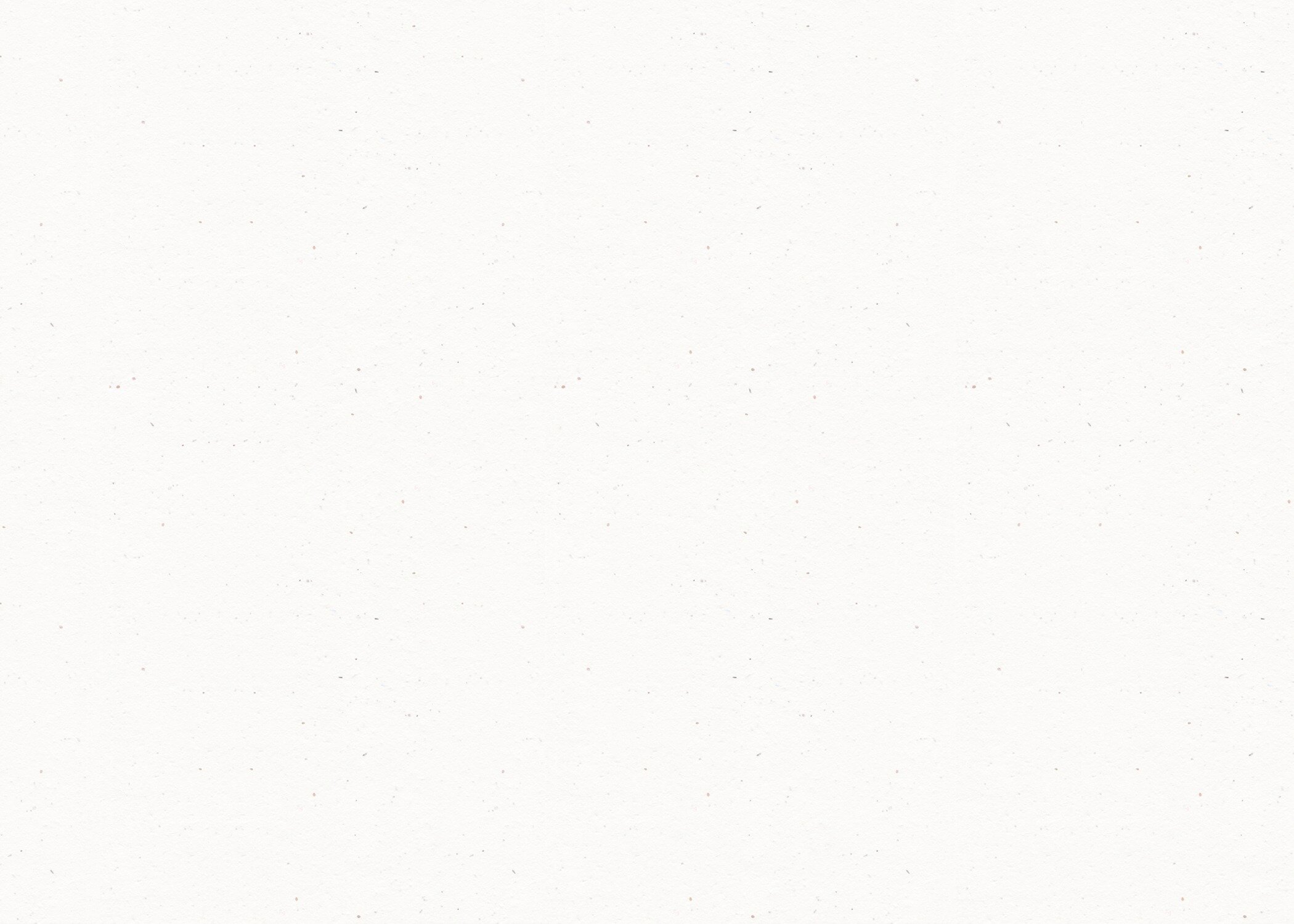 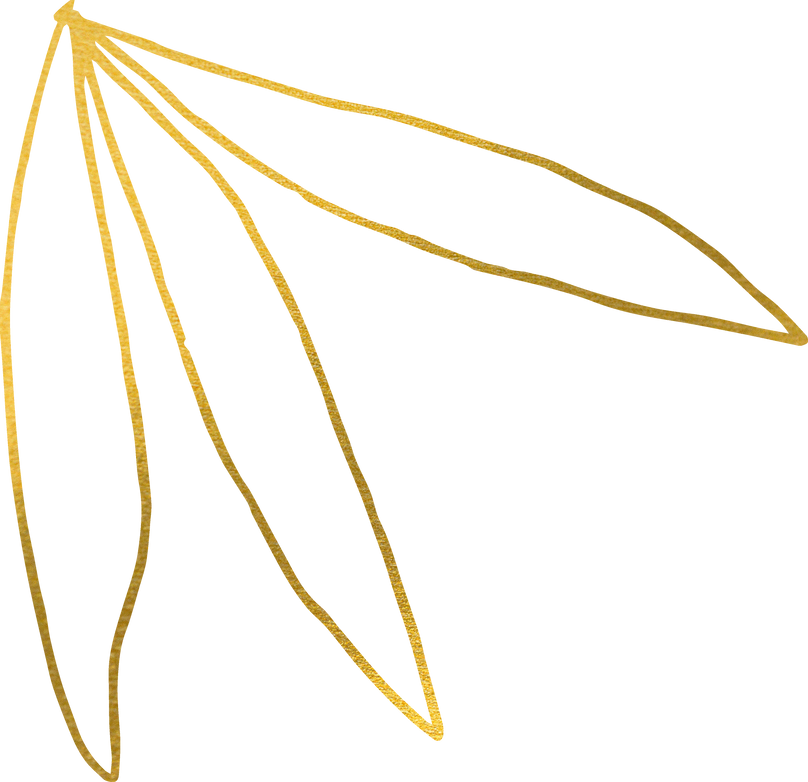 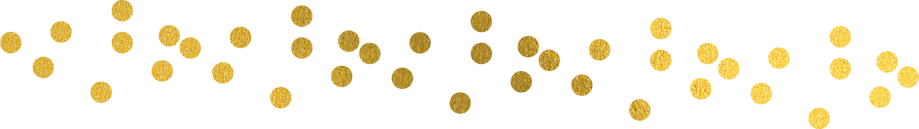 1. Hãy lập thời gian biểu một ngày đi học của em.
Thời gian biểu
Họ và tên:
Lớp:
Trường Tiểu học:
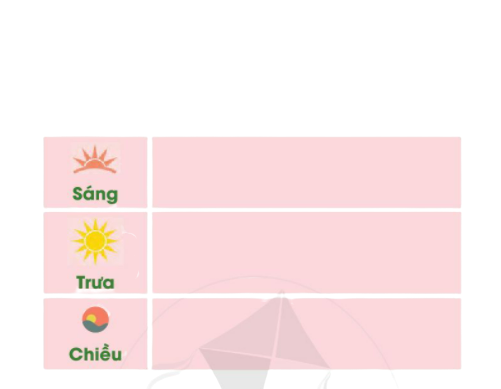 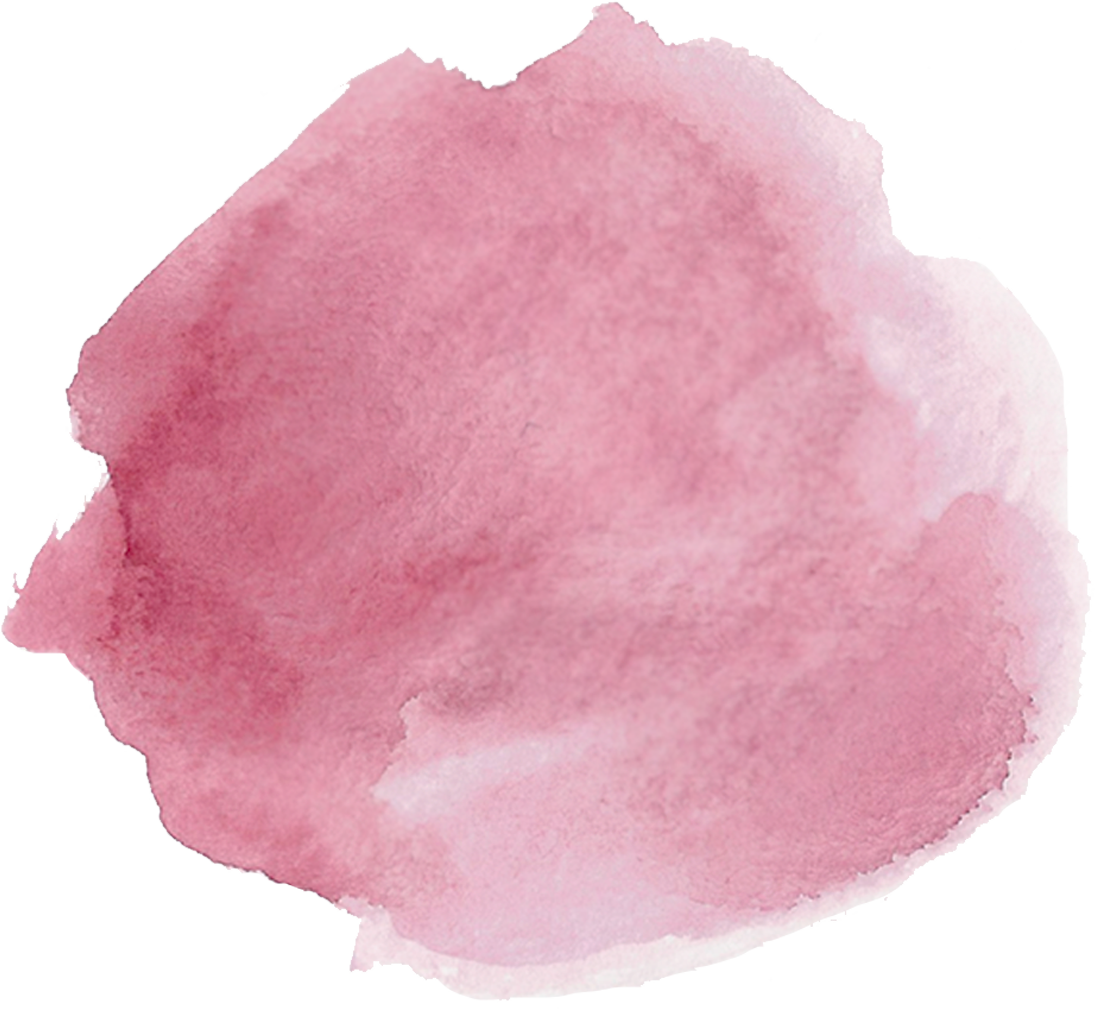 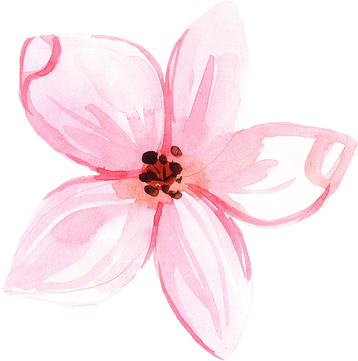 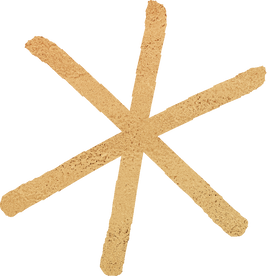 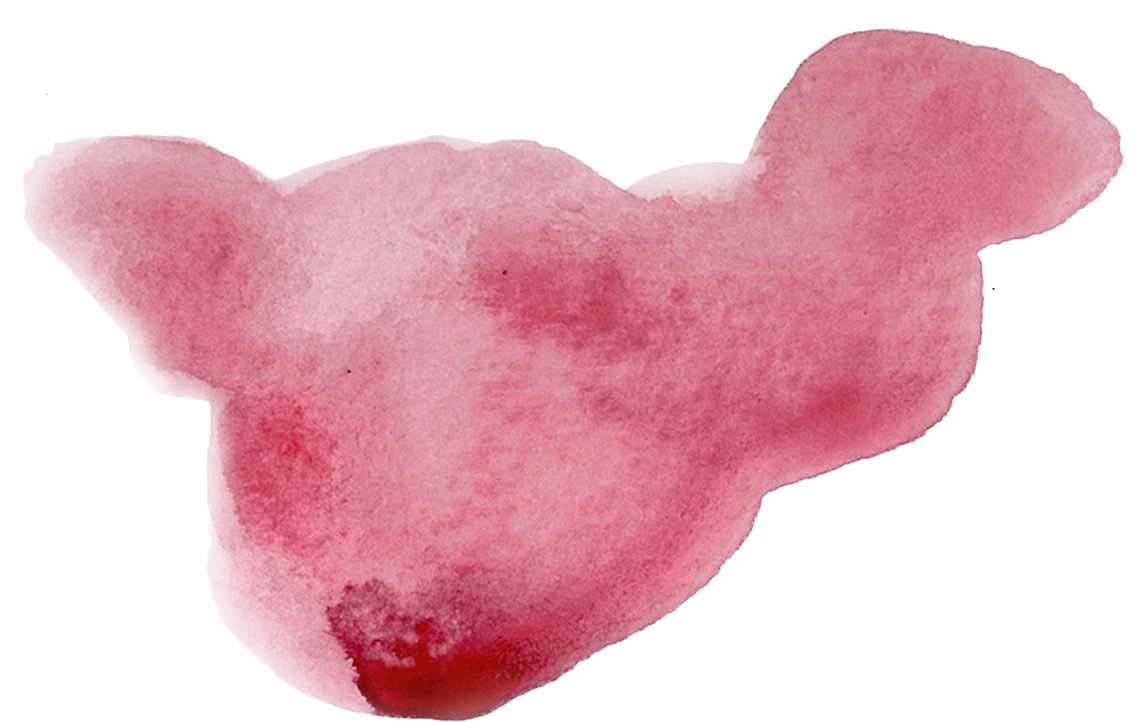 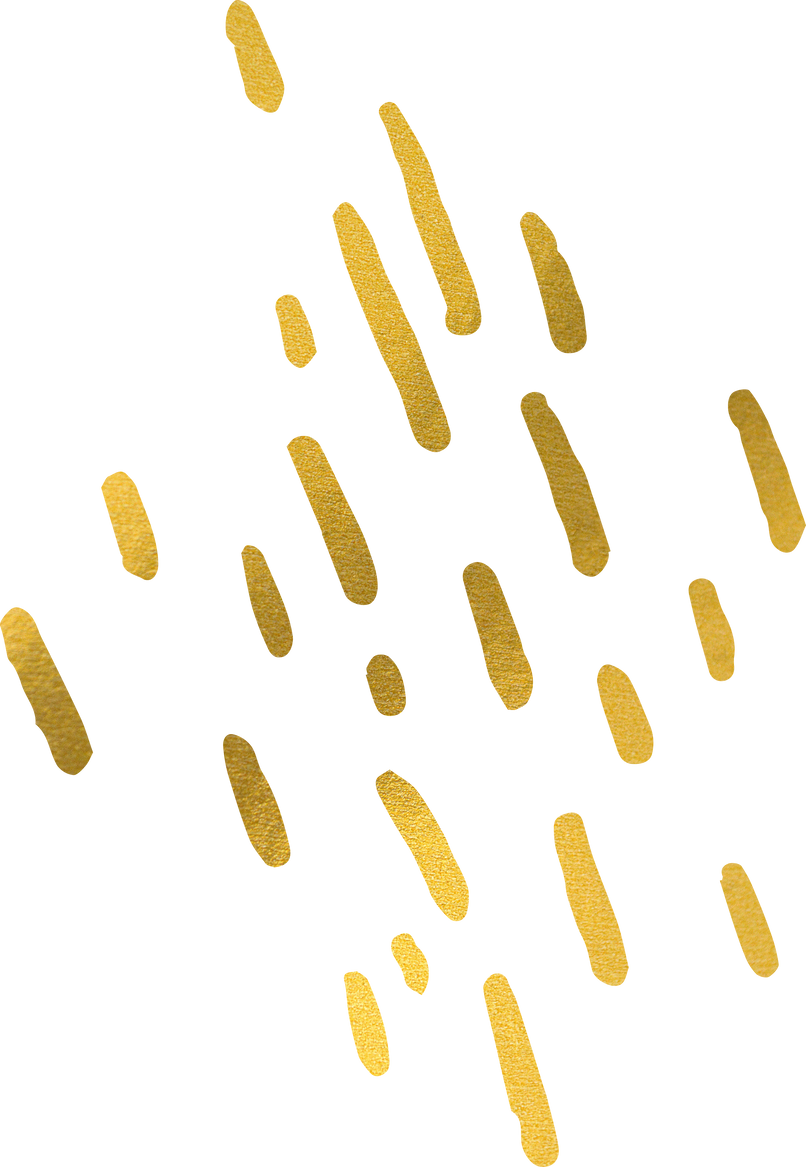 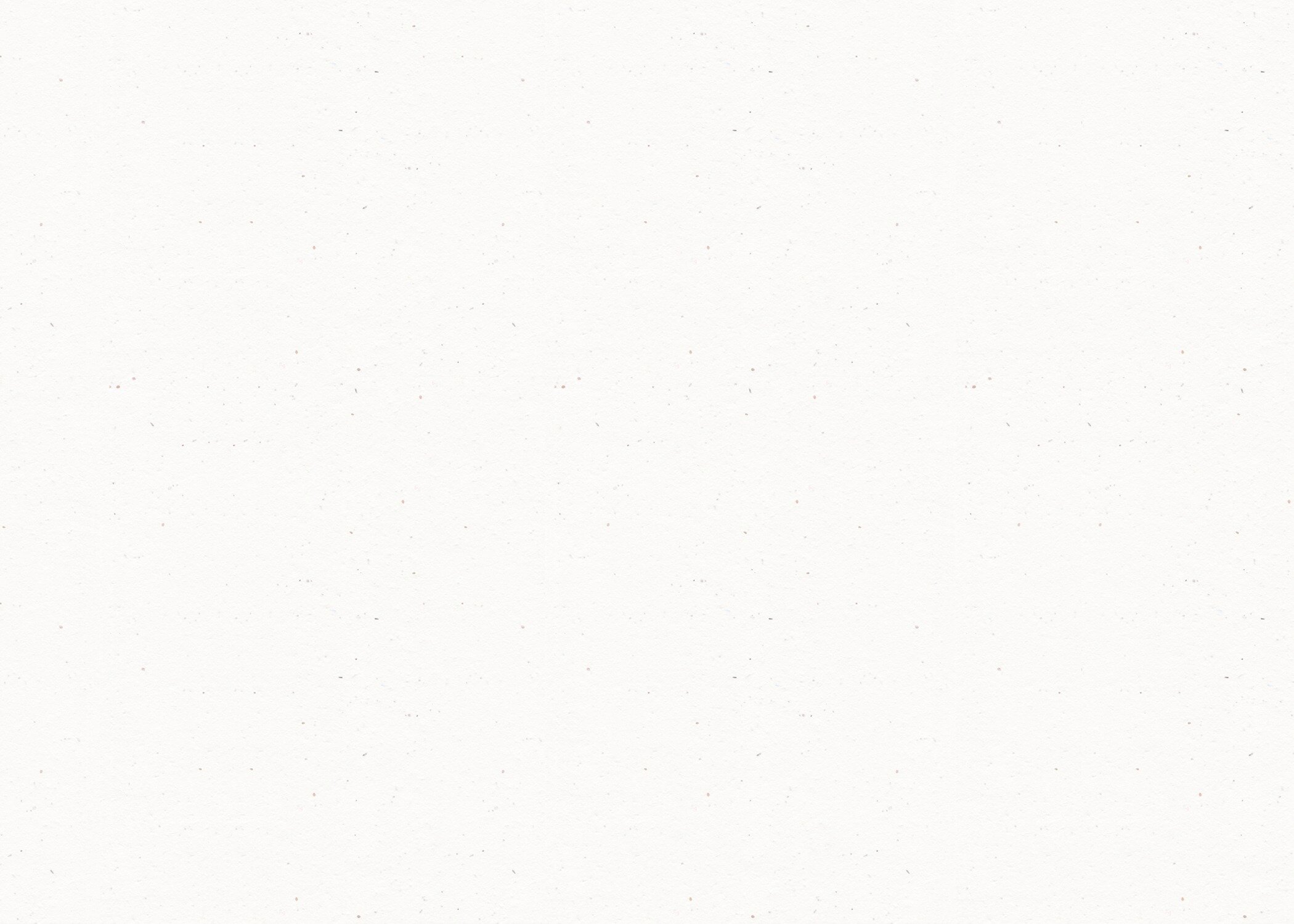 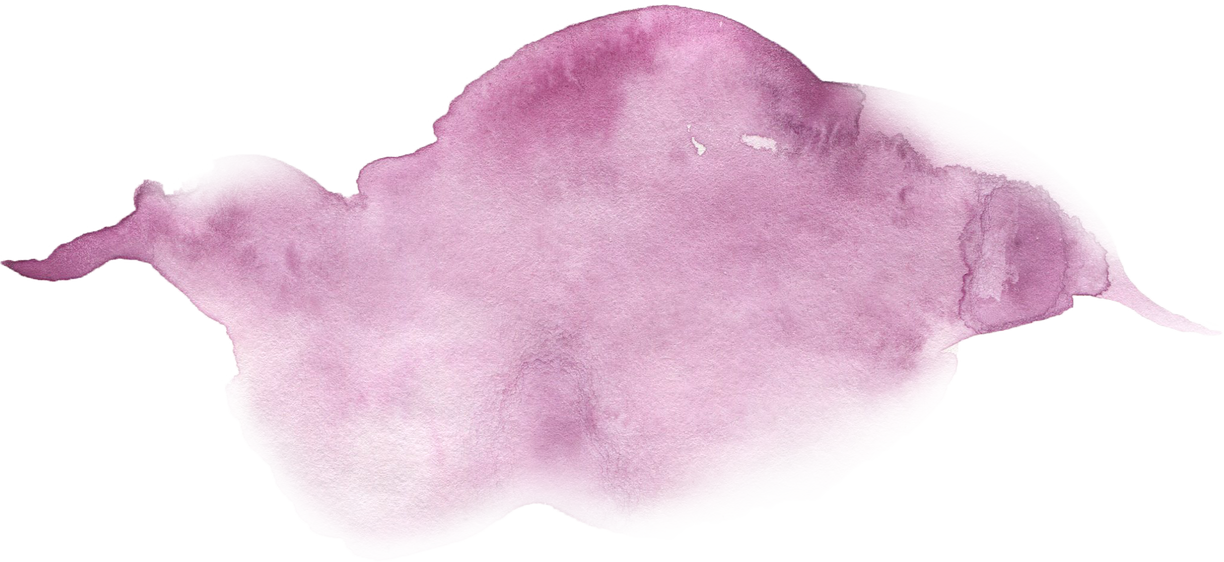 1. Hãy lập thời gian biểu một ngày đi học của em.
- Đọc lại thời gian biểu của bạn Thu Huệ
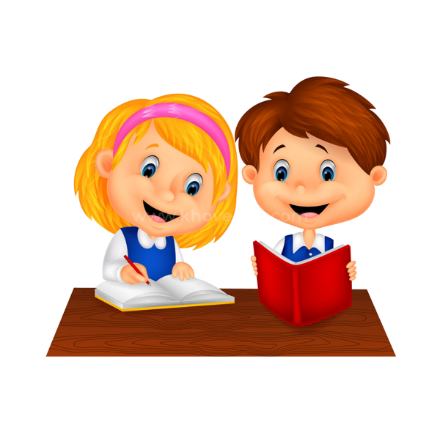 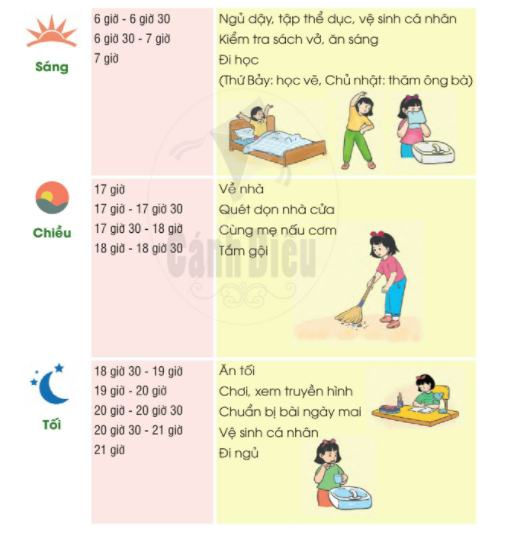 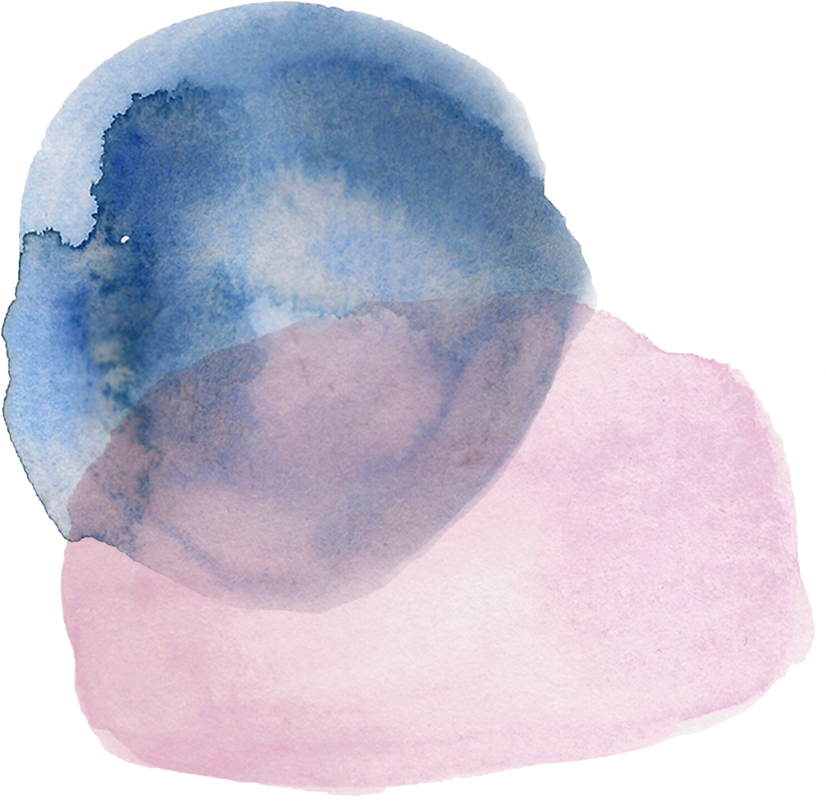 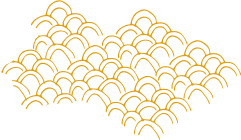 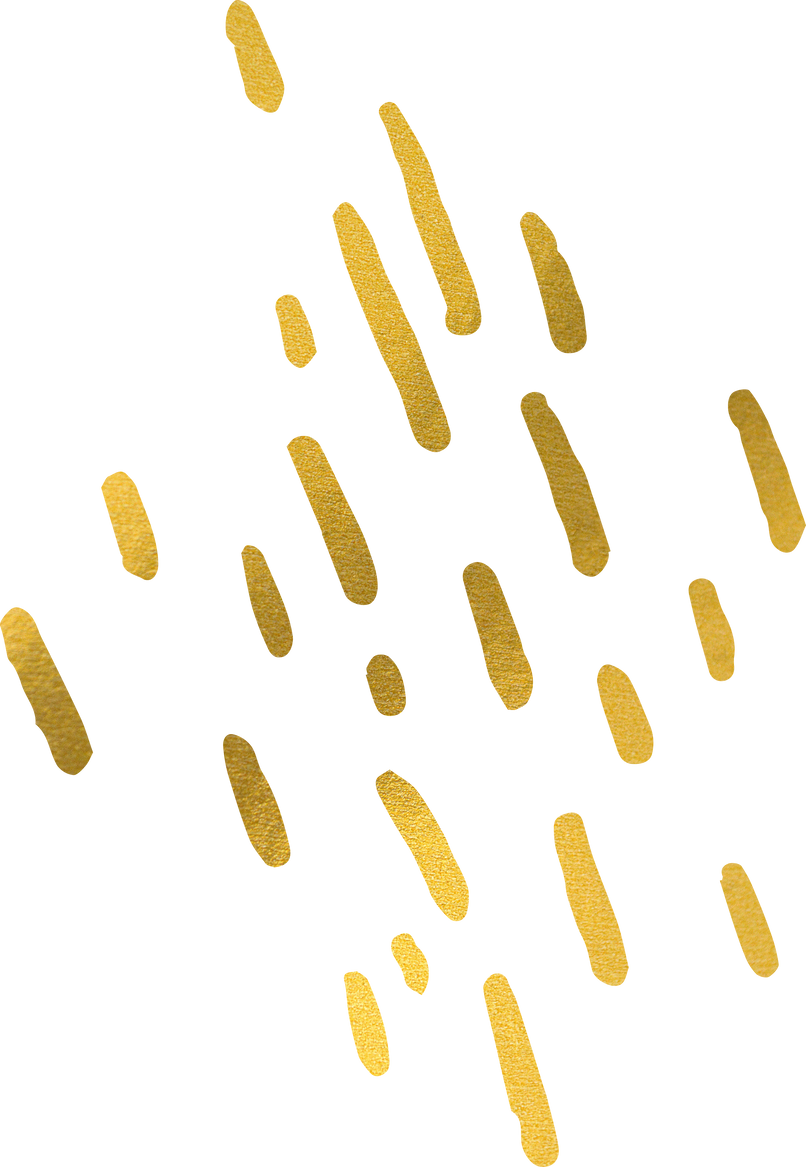 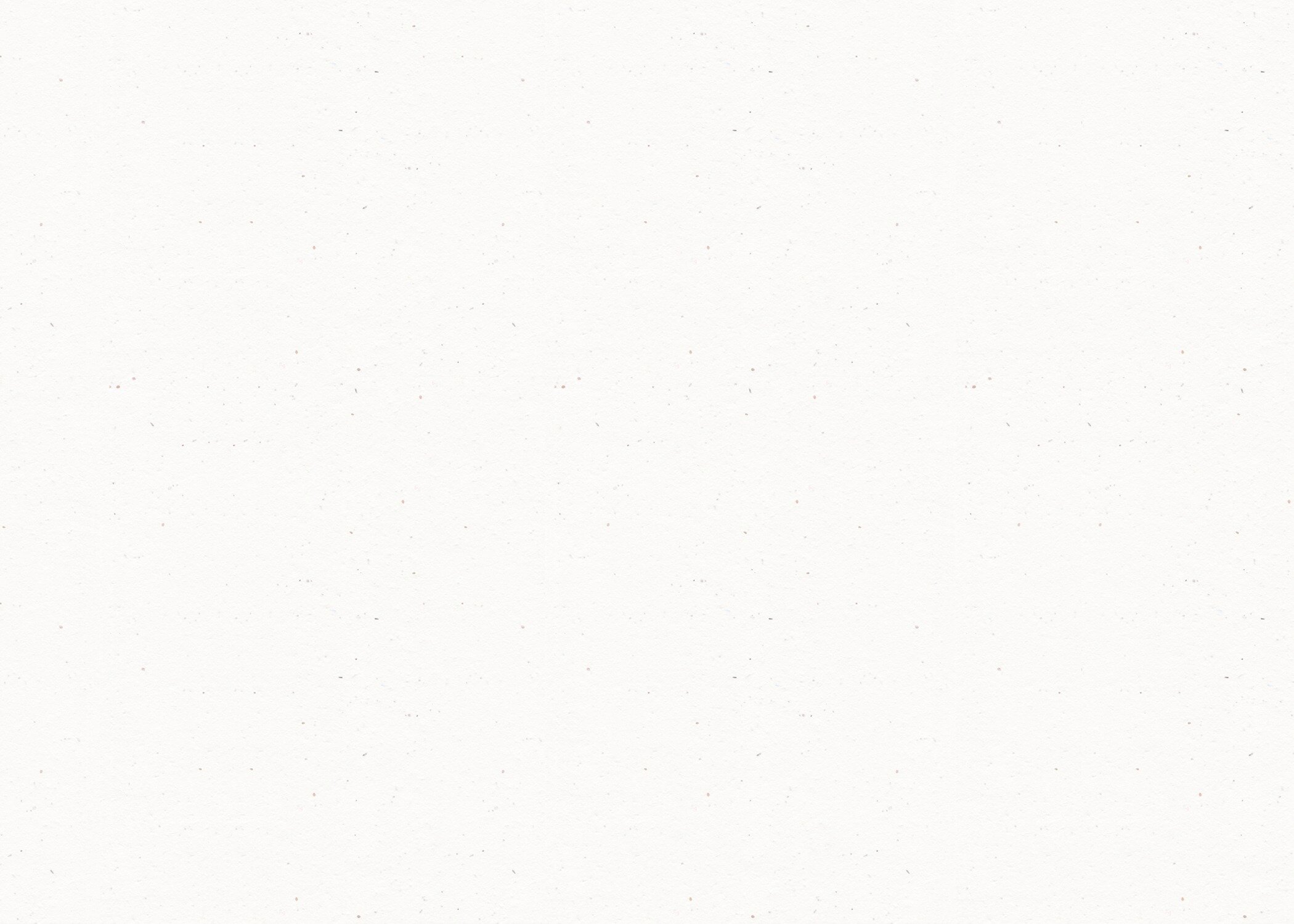 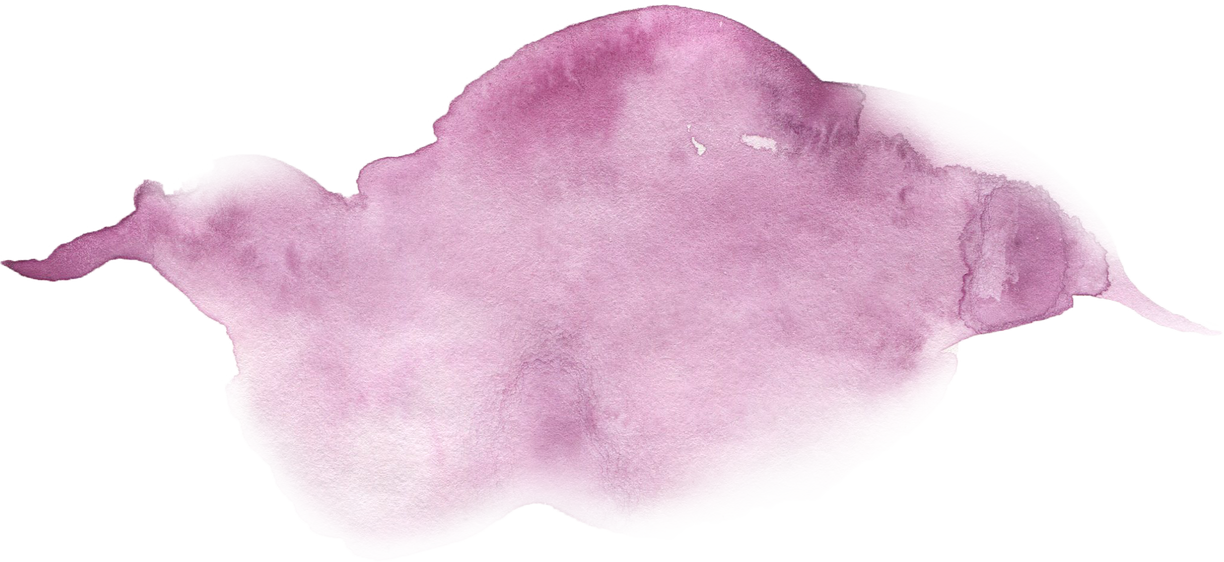 1. Hãy lập thời gian biểu một ngày đi học của em.
- Tham khảo một số mẫu thời gian biểu:
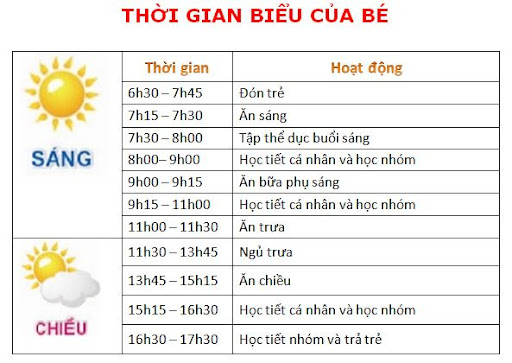 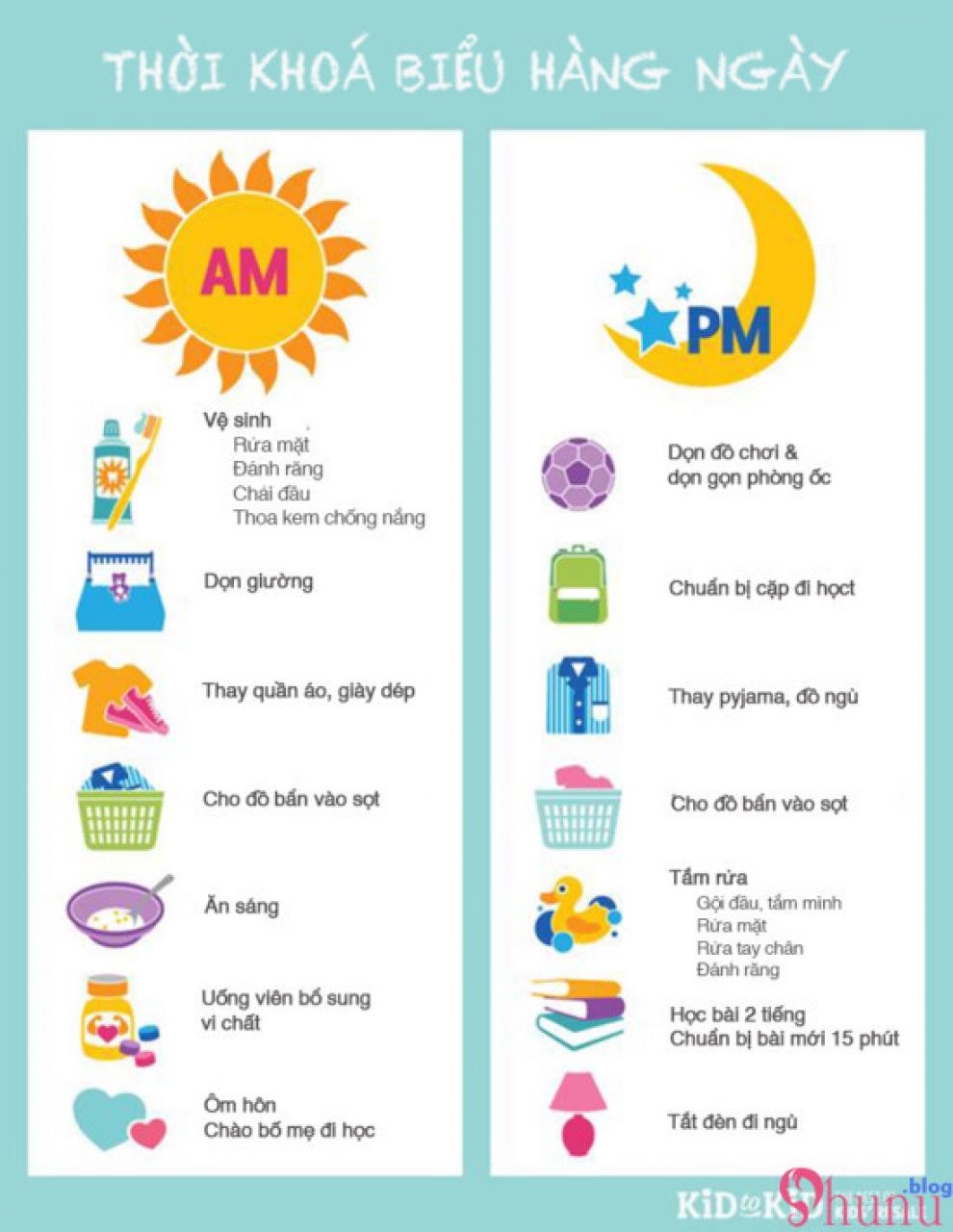 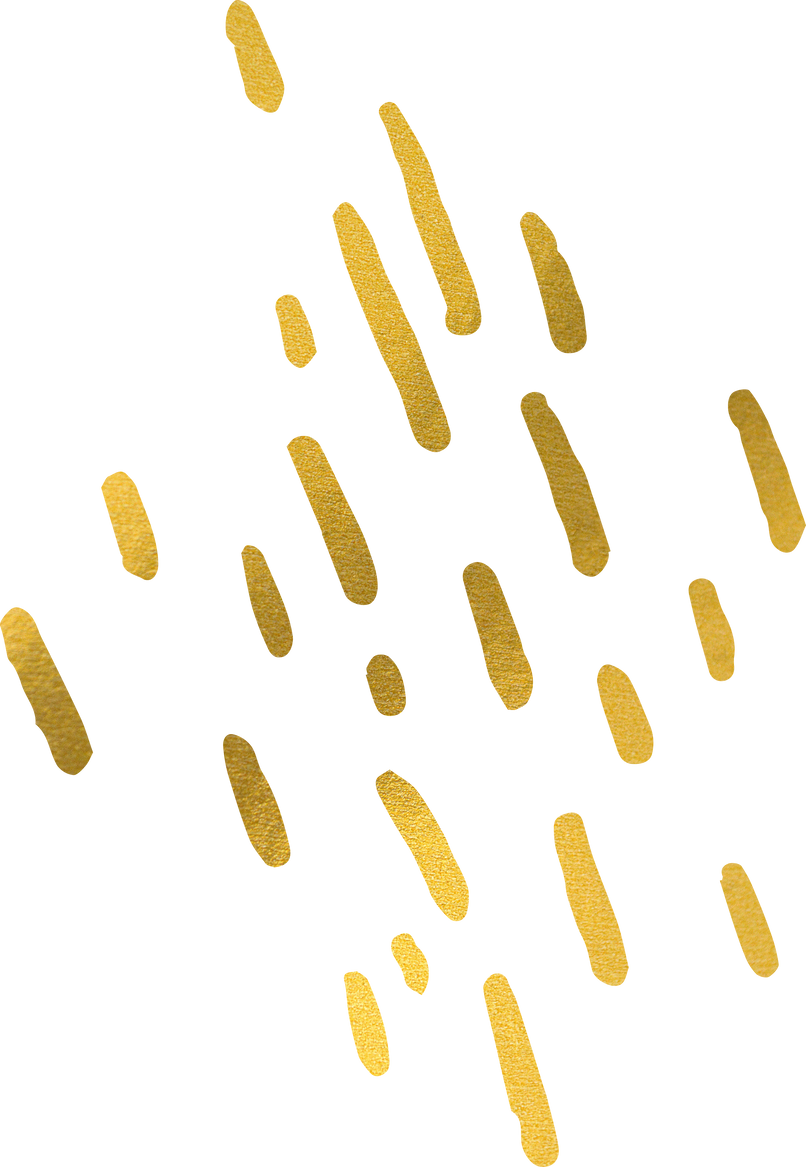 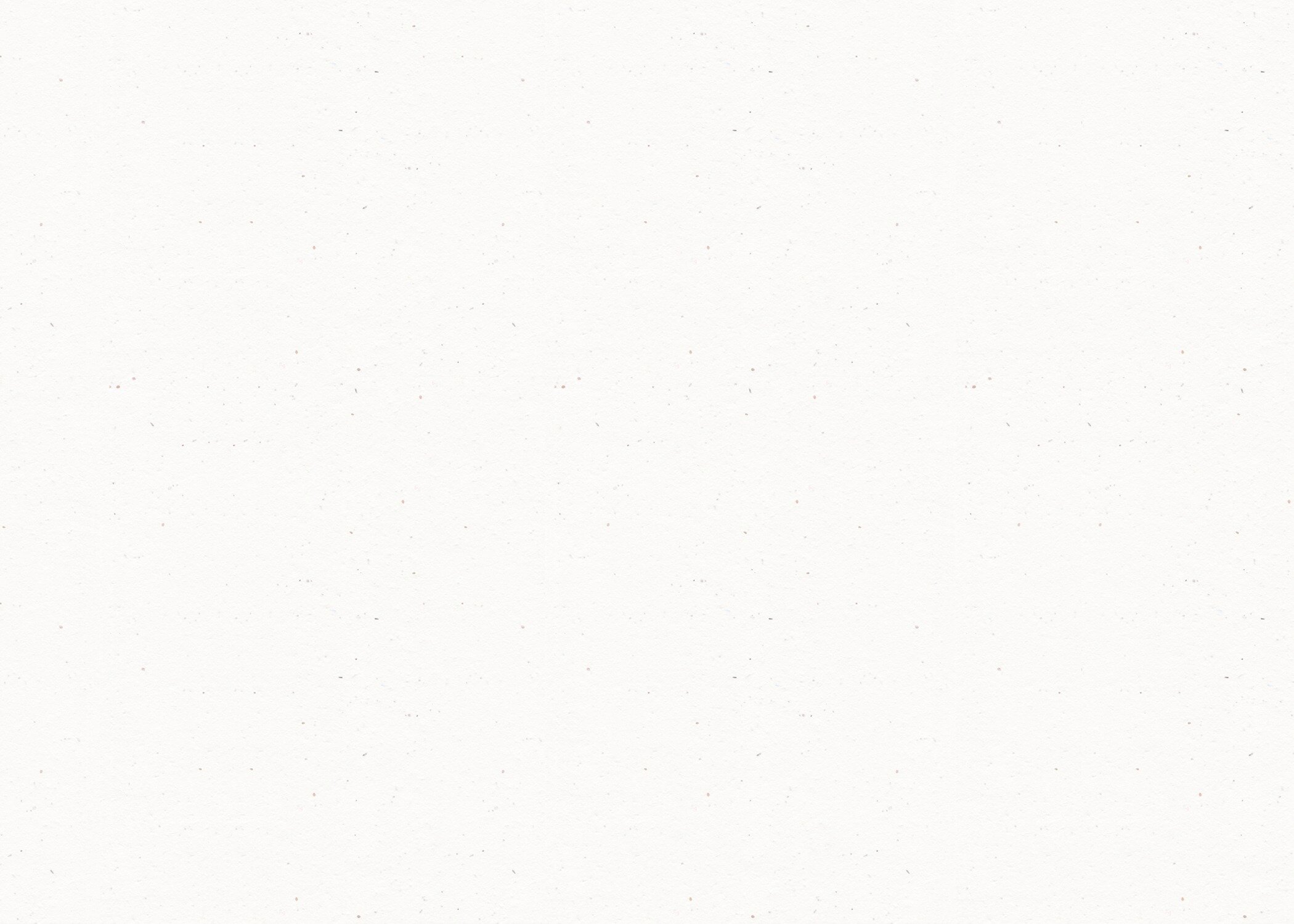 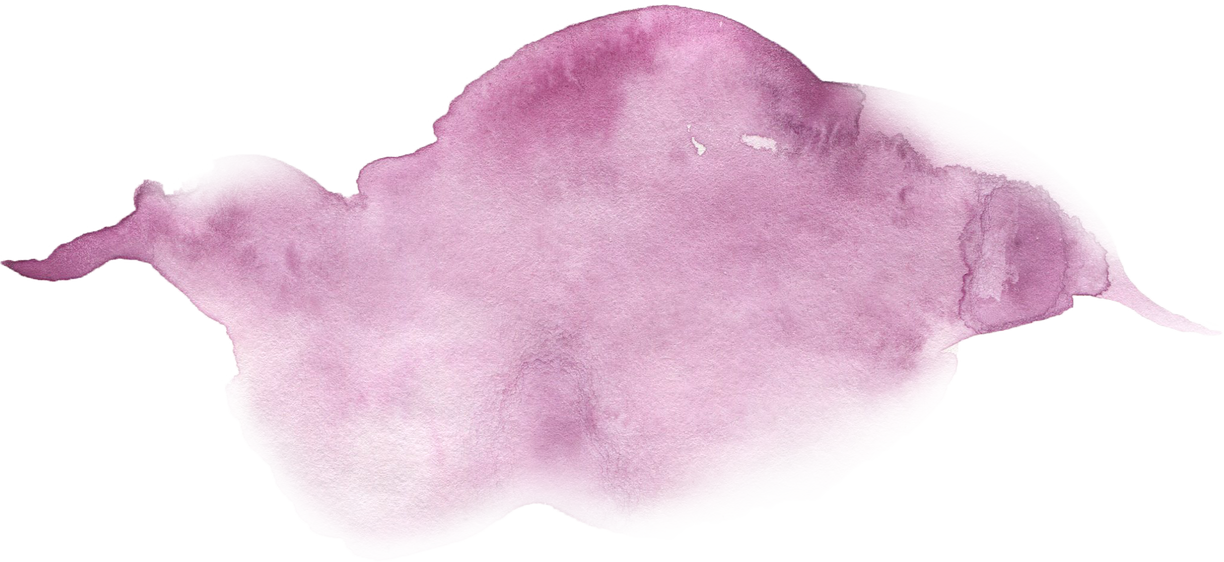 - Lập thời gian biểu của em:
VÍ DỤ:
Thời gian biểu
Họ và tên: Phạm Hồng Hà
Lớp: 2B
Trường Tiểu học: Bế Văn Đàn
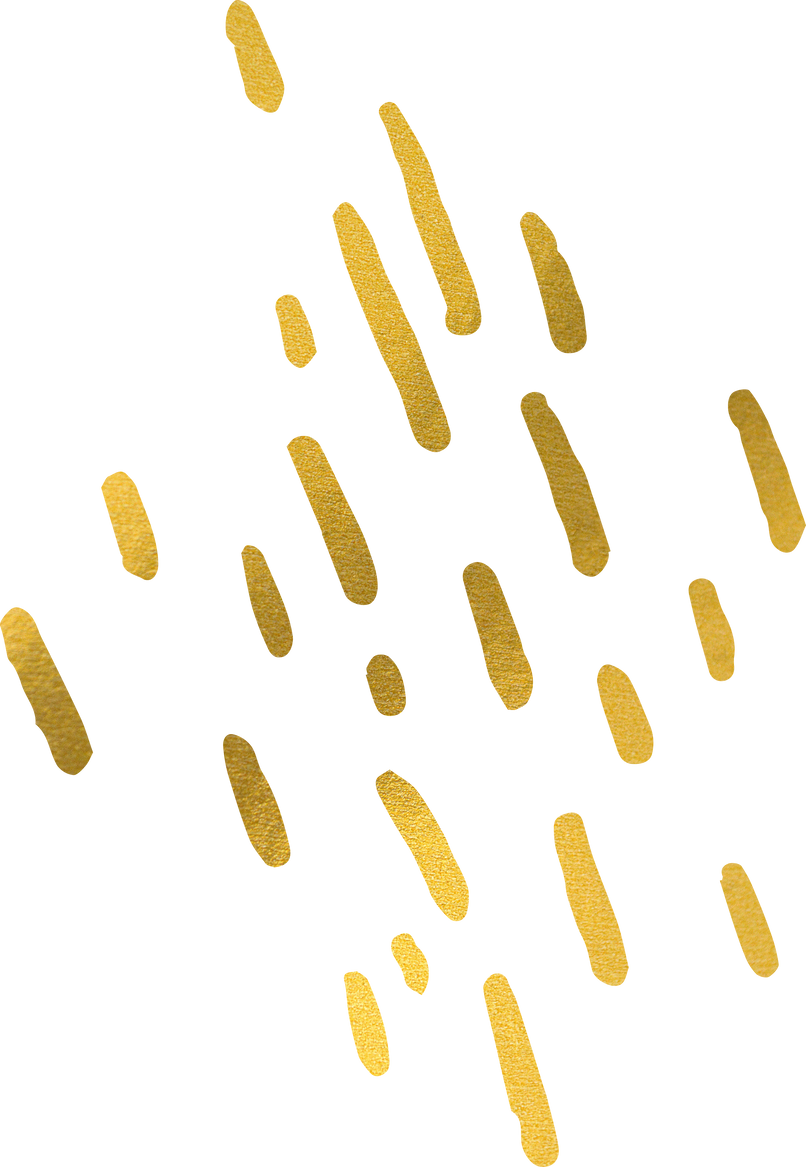 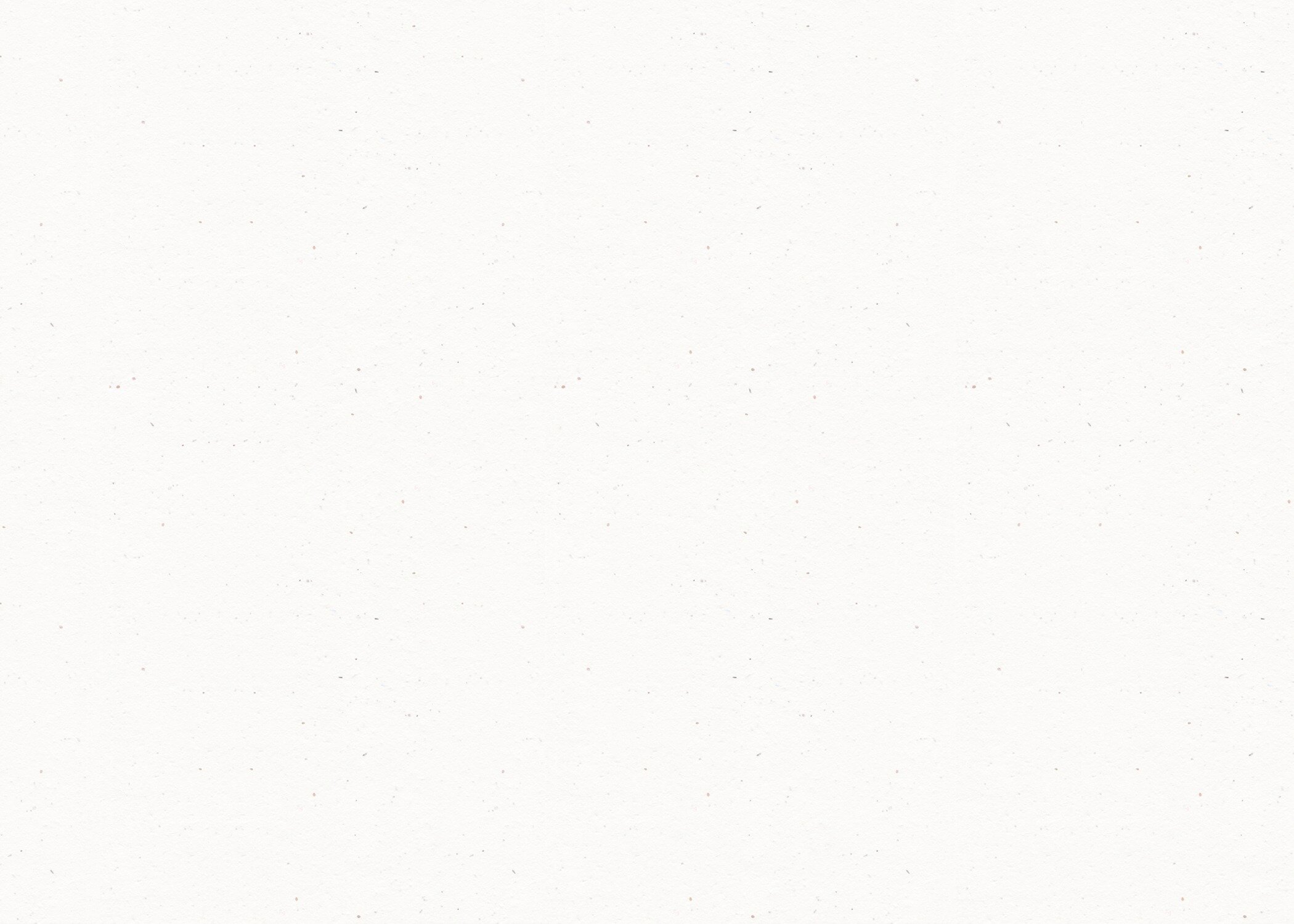 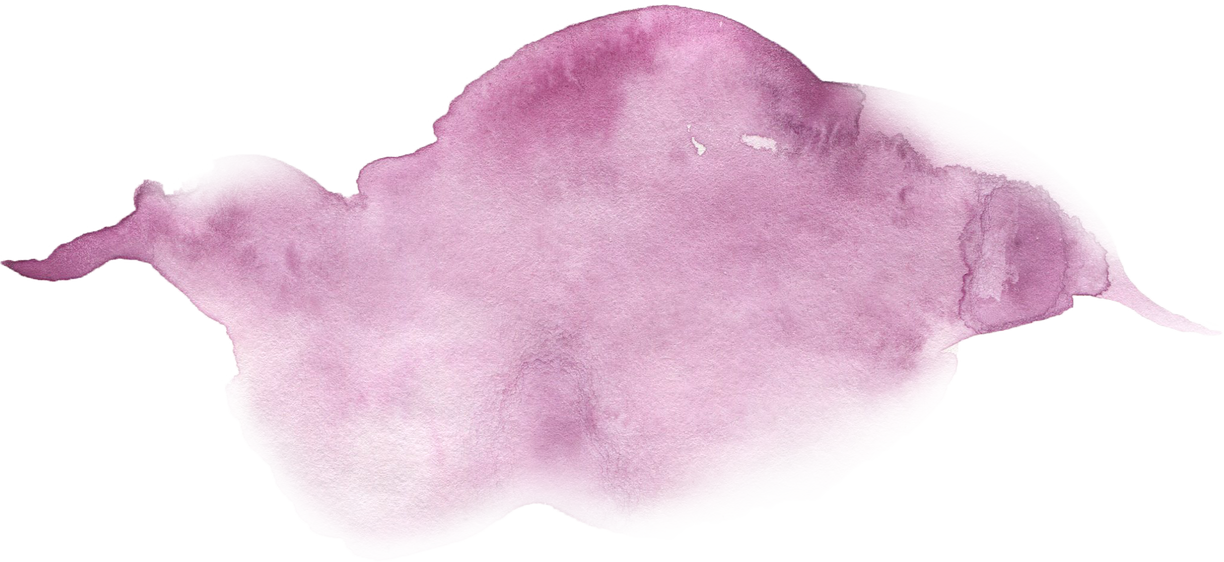 - Lập thời gian biểu của em:
VÍ DỤ:
Thời gian biểu
Họ và tên: Phạm Hồng Hà
Lớp: 2B
Trường Tiểu học: Bế Văn Đàn
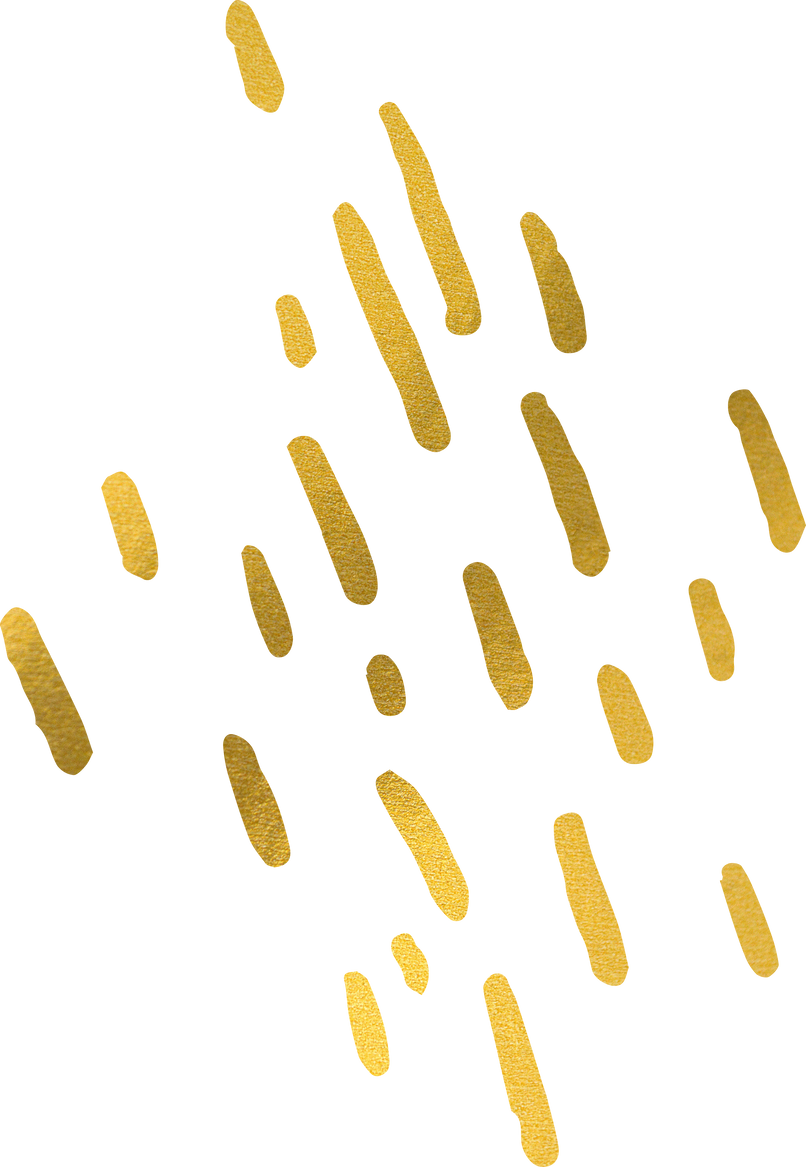 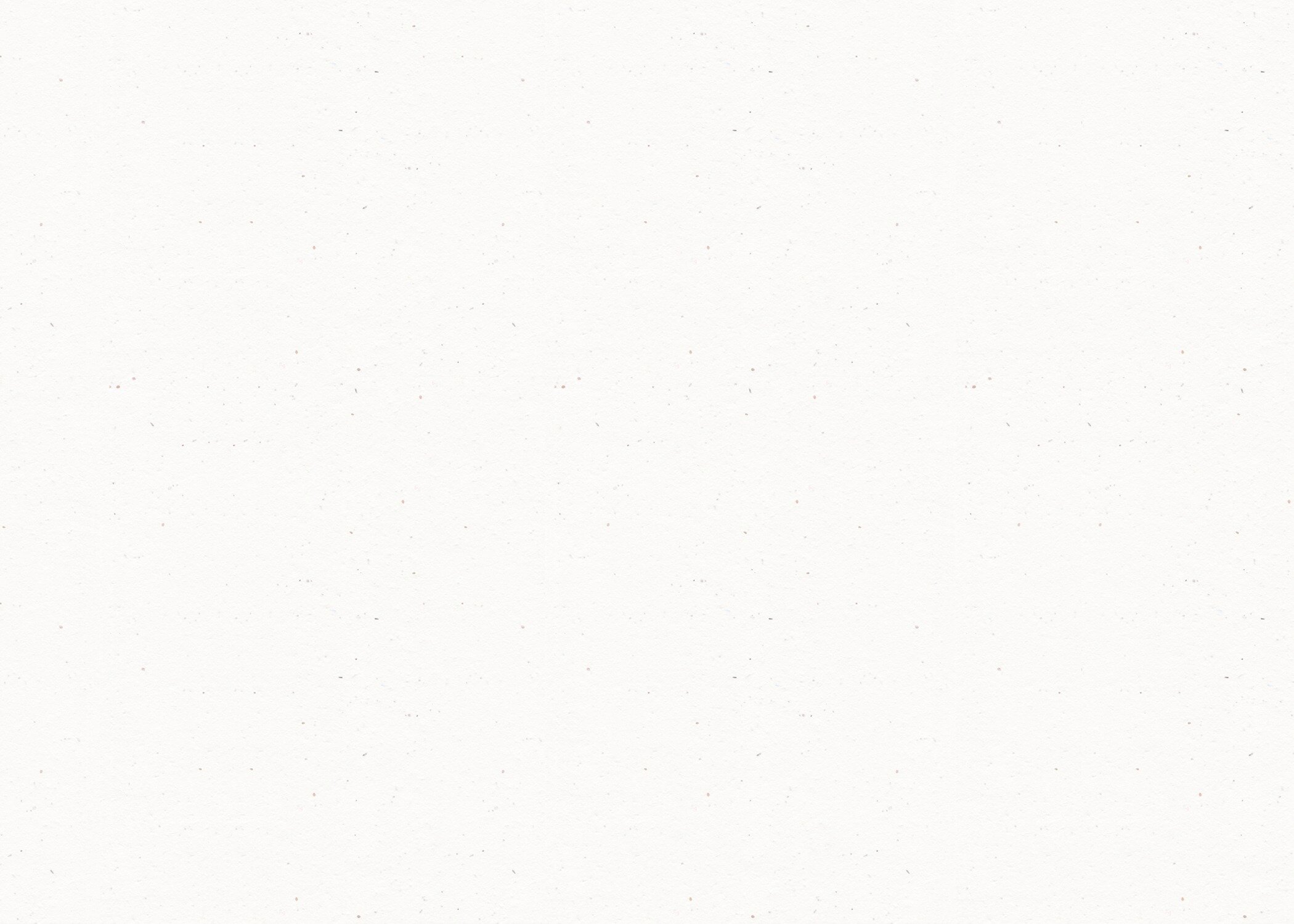 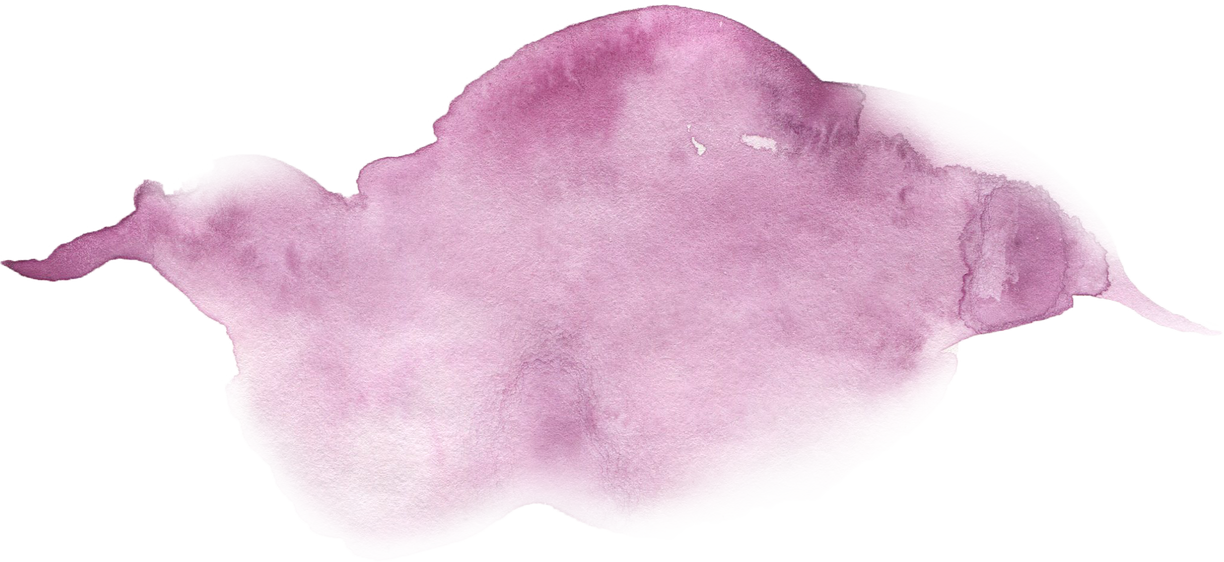 2. Trao đổi với các bạn về thời gian biểu của em
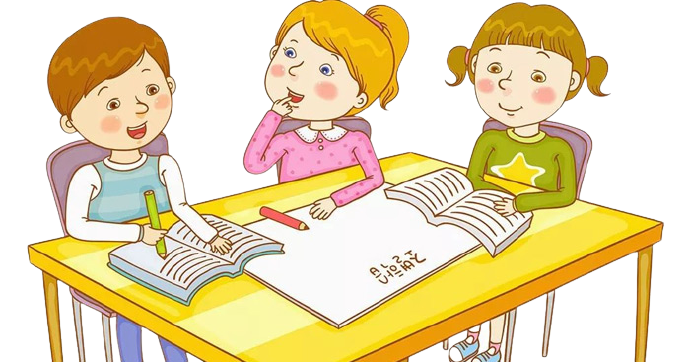 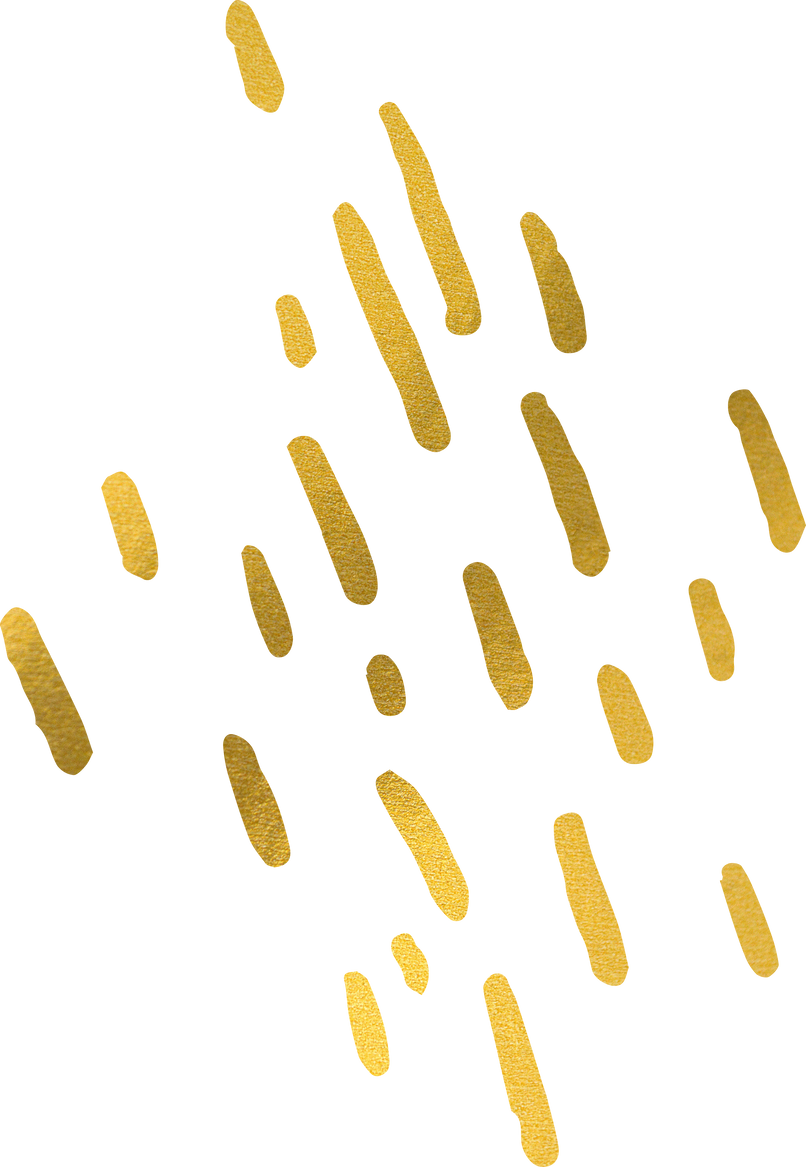 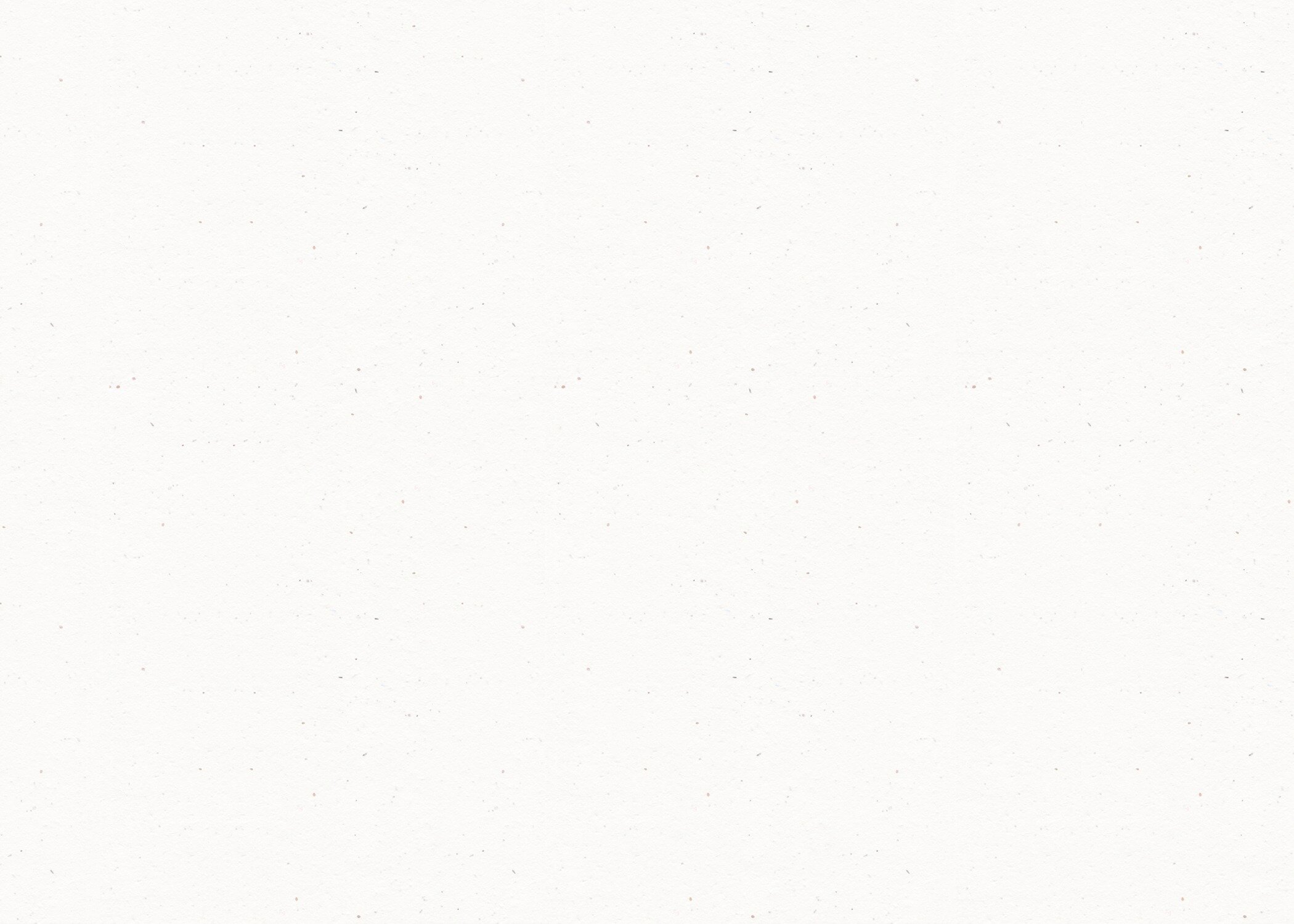 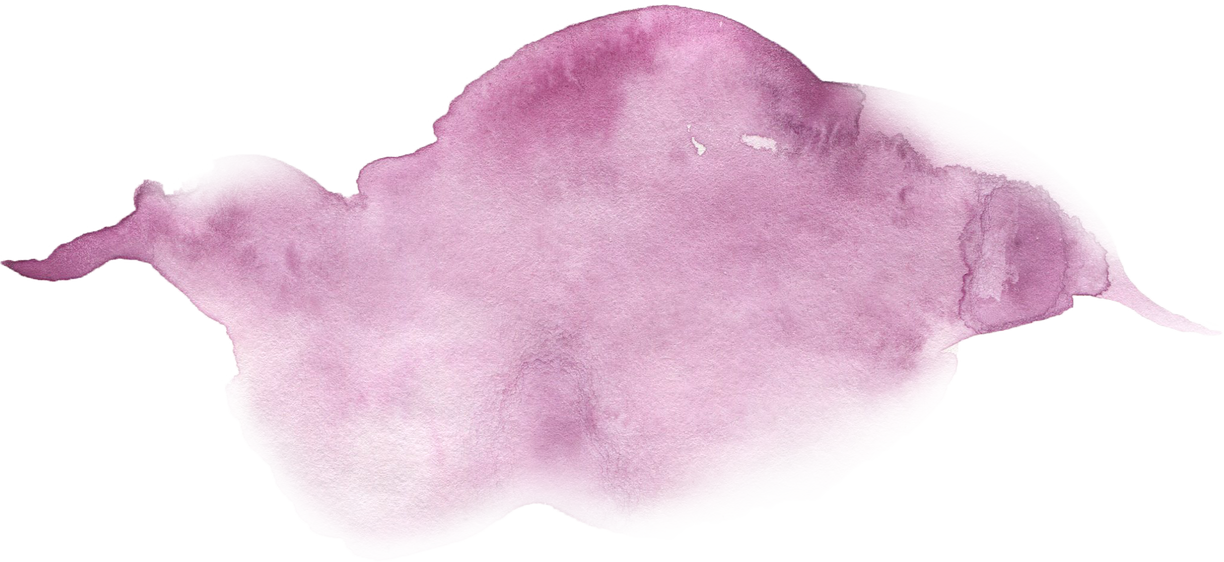 2. Trao đổi với các bạn về thời gian biểu của em
Thời gian biểu được lập có khoa học, hợp lí không?
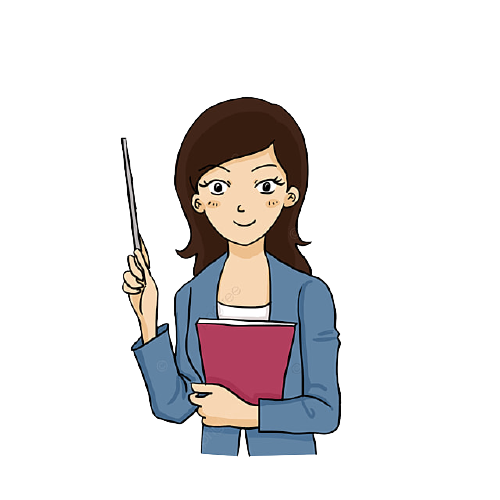 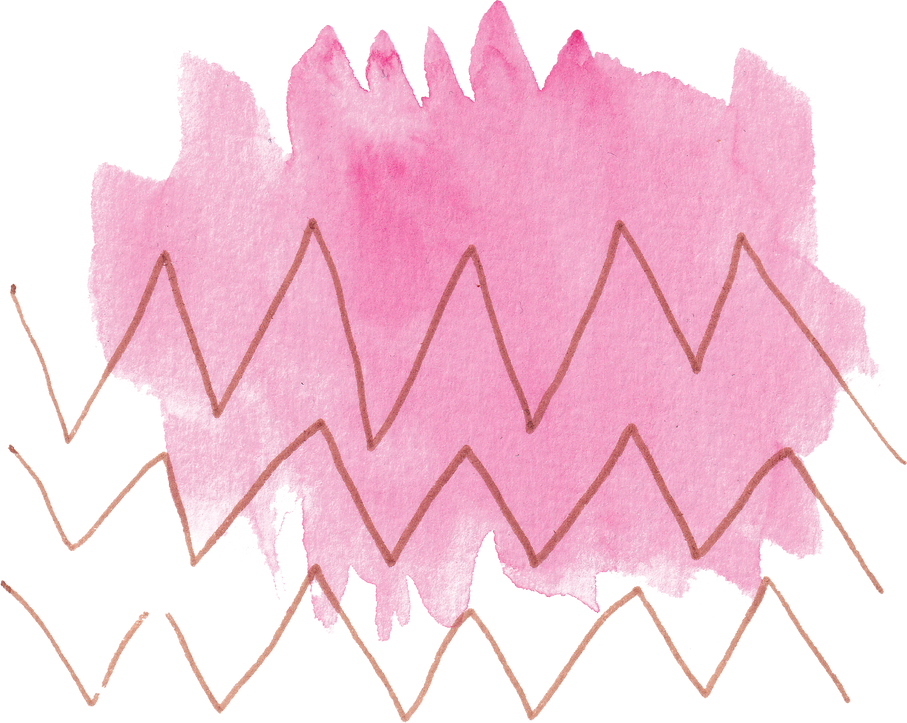 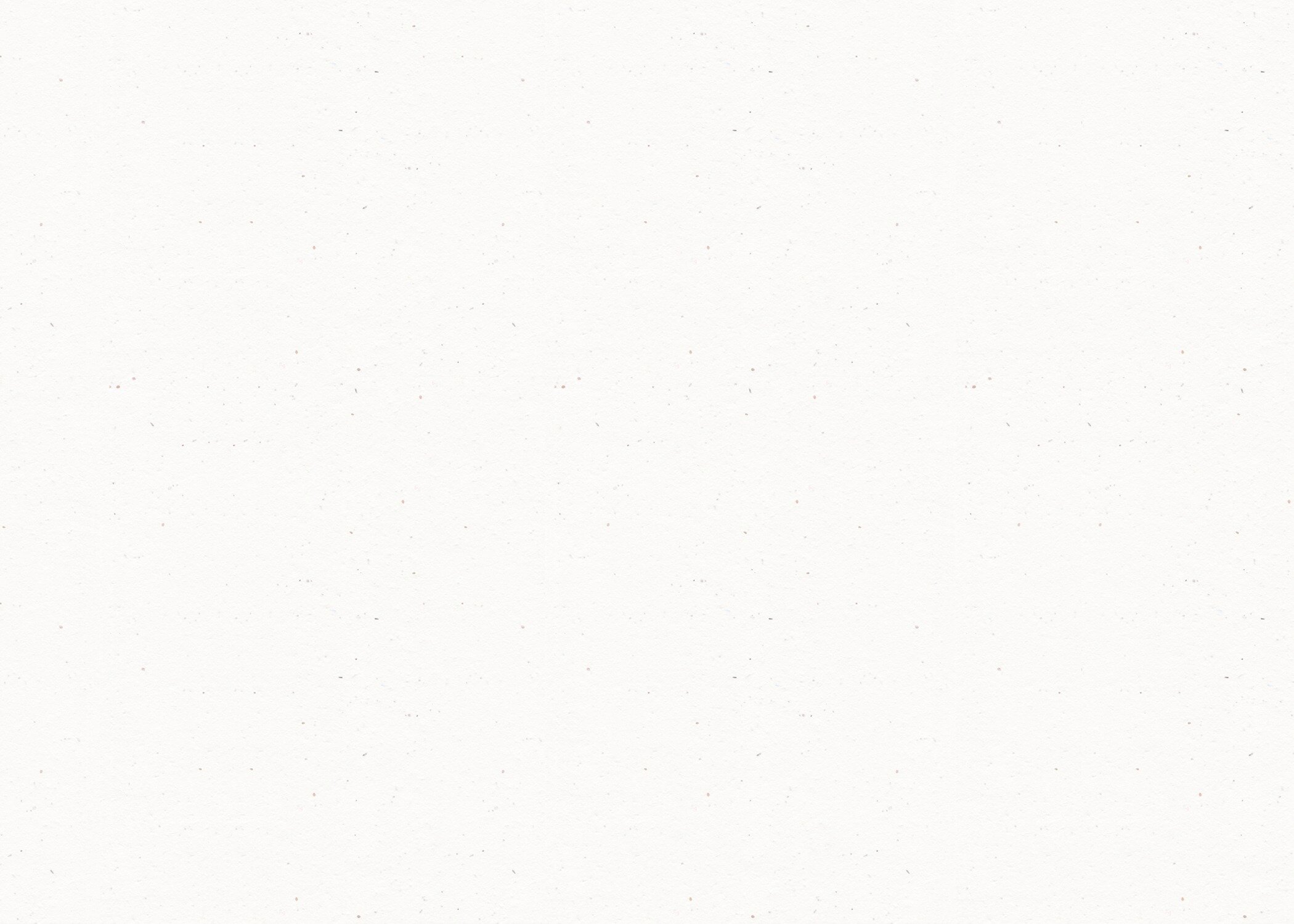 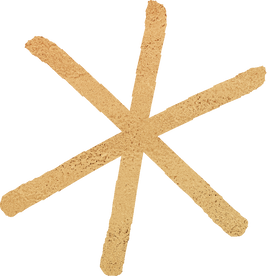 DẶN DÒ, CỦNG CỐ
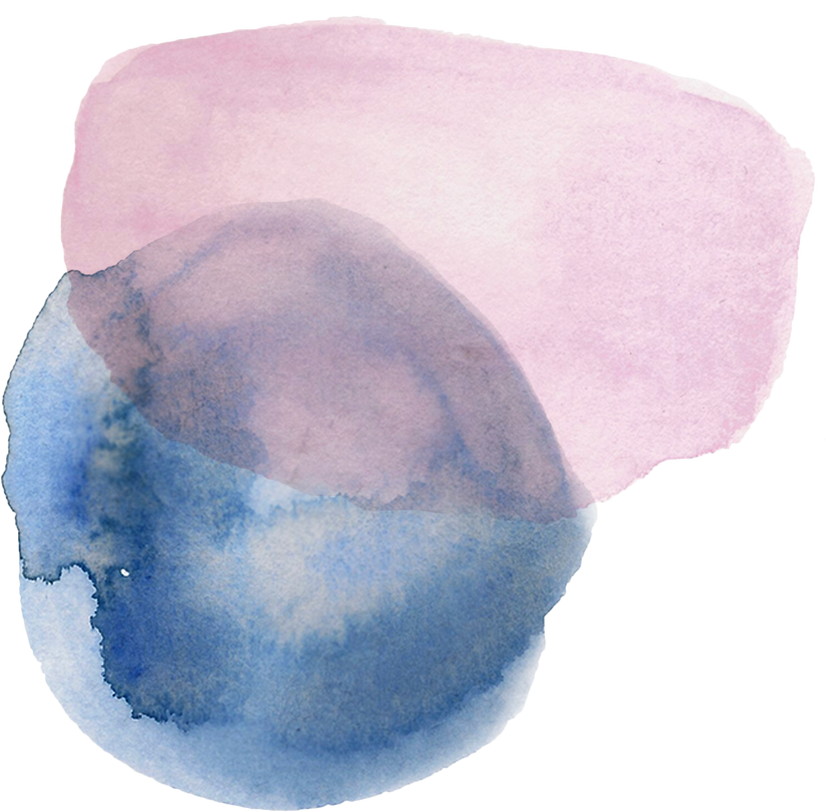 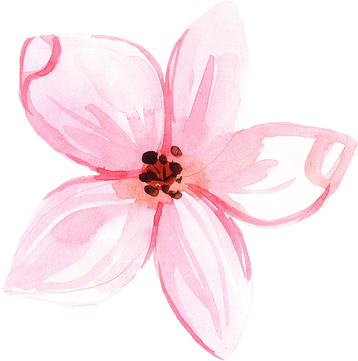 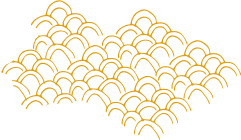 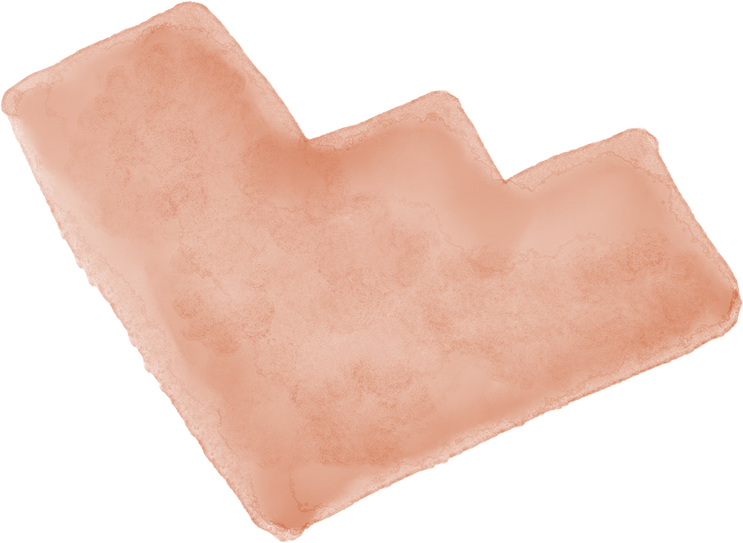 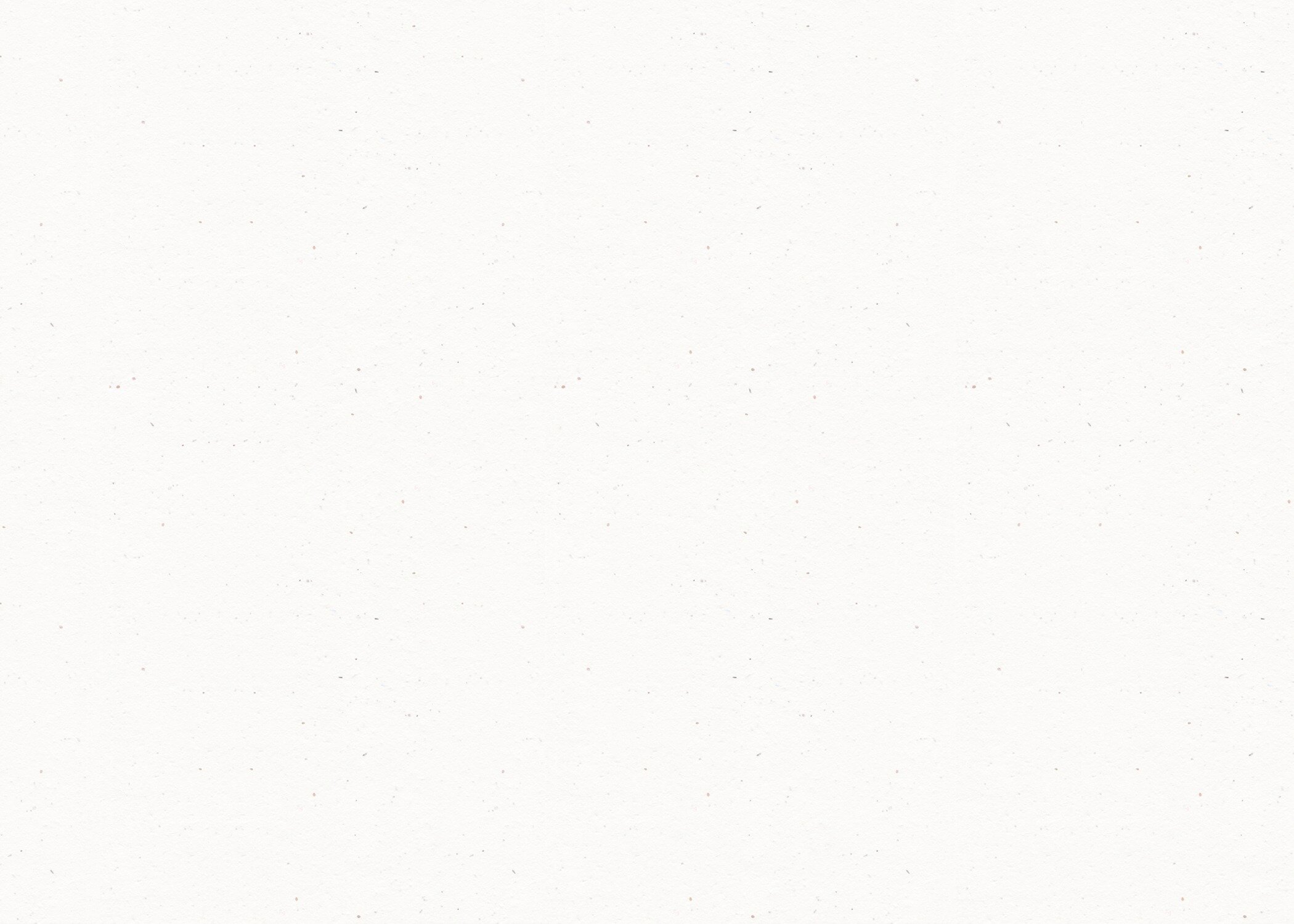 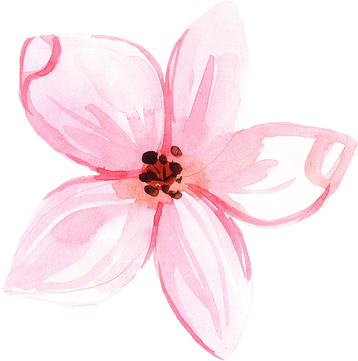 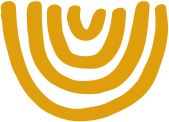 HẸN GẶP LẠI CÁC EM 
TRONG BÀI HỌC SAU!
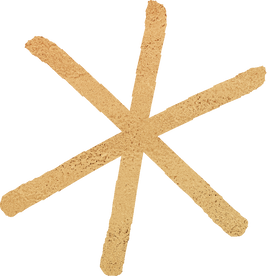 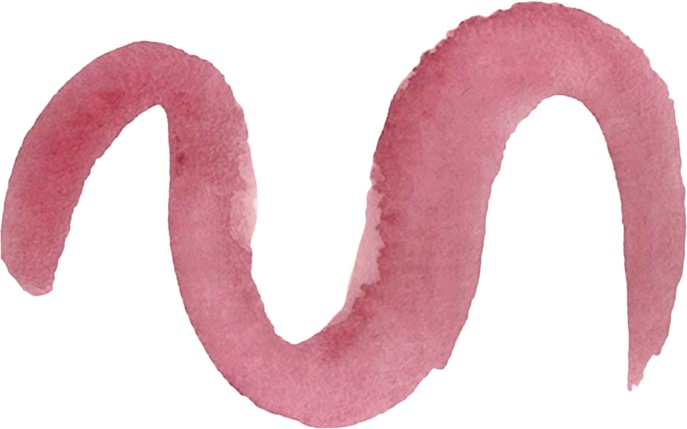 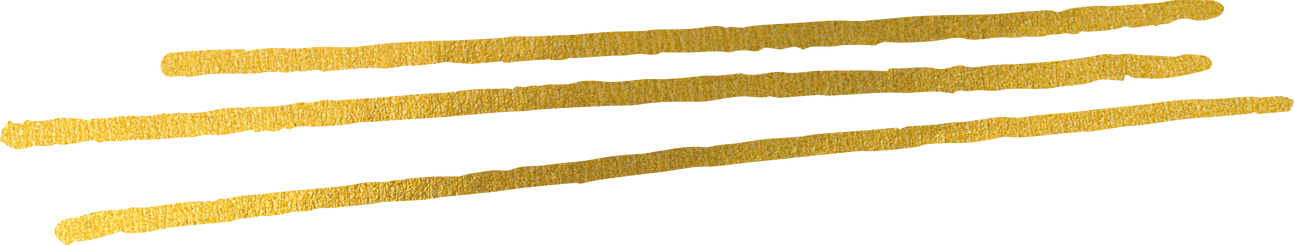